Буллинг (травля) – это преднамеренное, систематическое, агрессивное поведение одних детей в отношении других, включающее неравенство власти или силы.
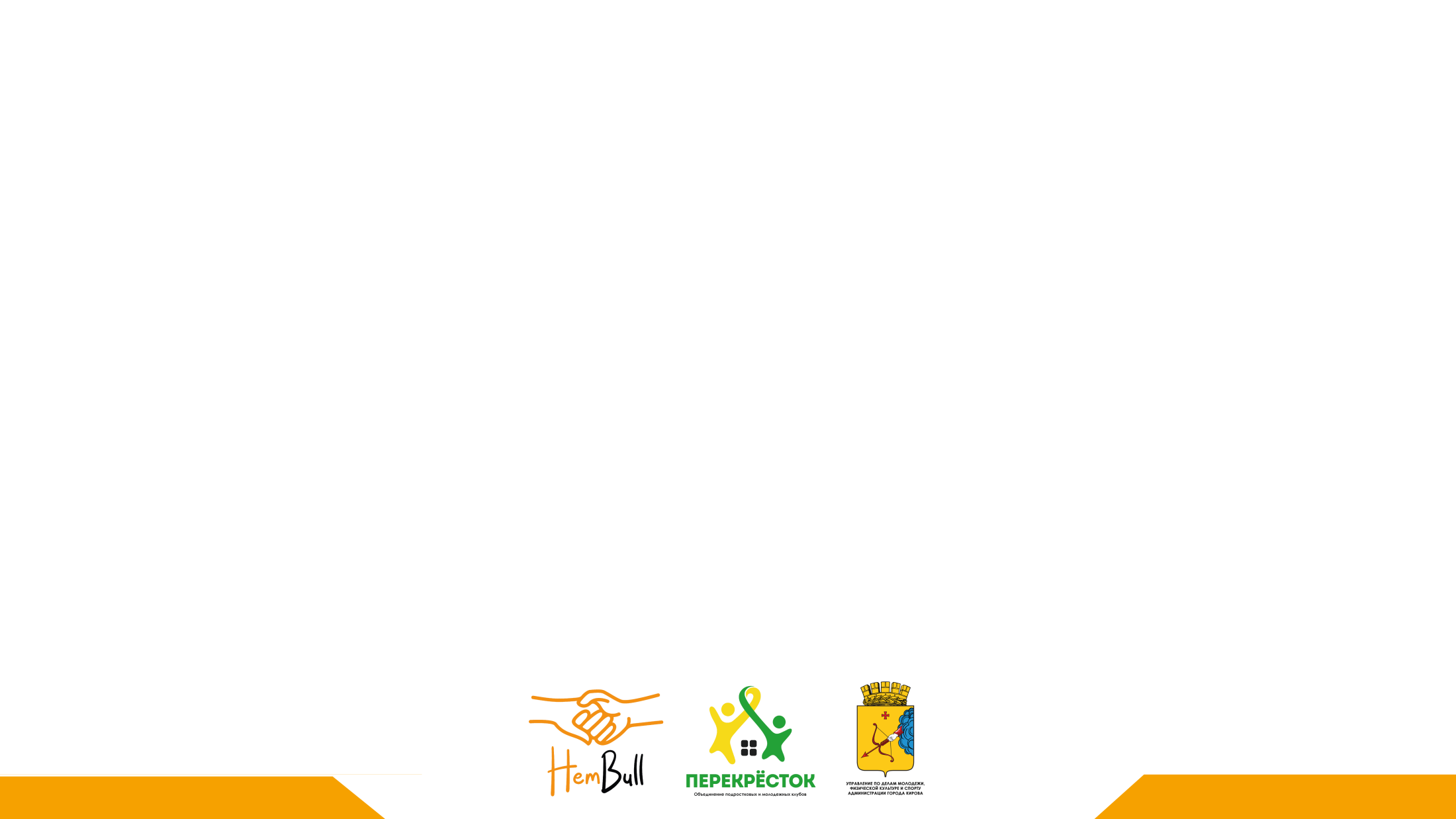 Виды буллинга
Физический (толчки, избиение и тп) 

Вербальный (оскорбления, обзывательства)
 
Кибербуллинг (в Интернете, гаджеты) 

Соц-психологический (байкот, сплетни)
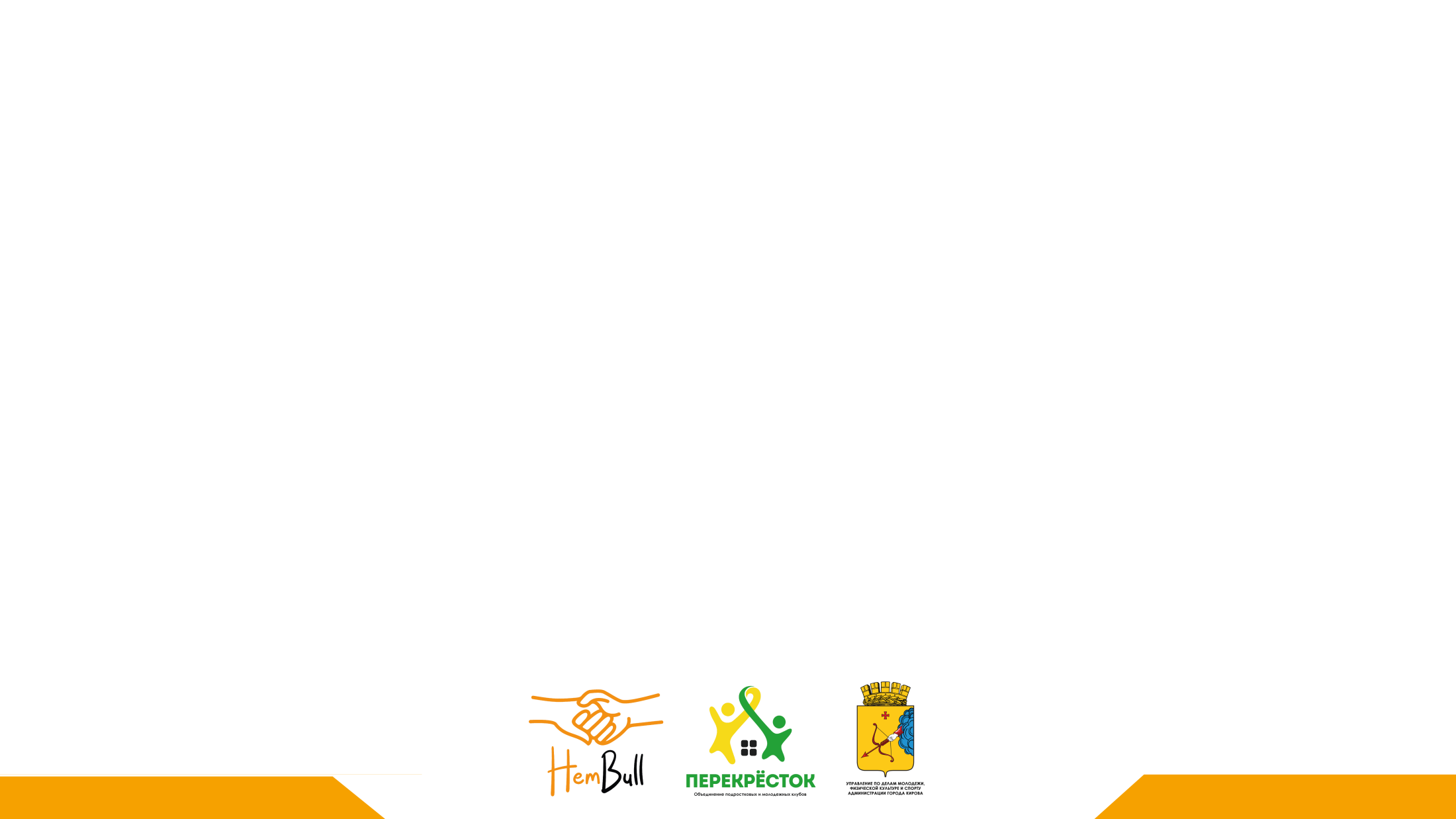 Роли поведения человекав ситуации буллинга
Жертва

Агрессор

Наблюдатель
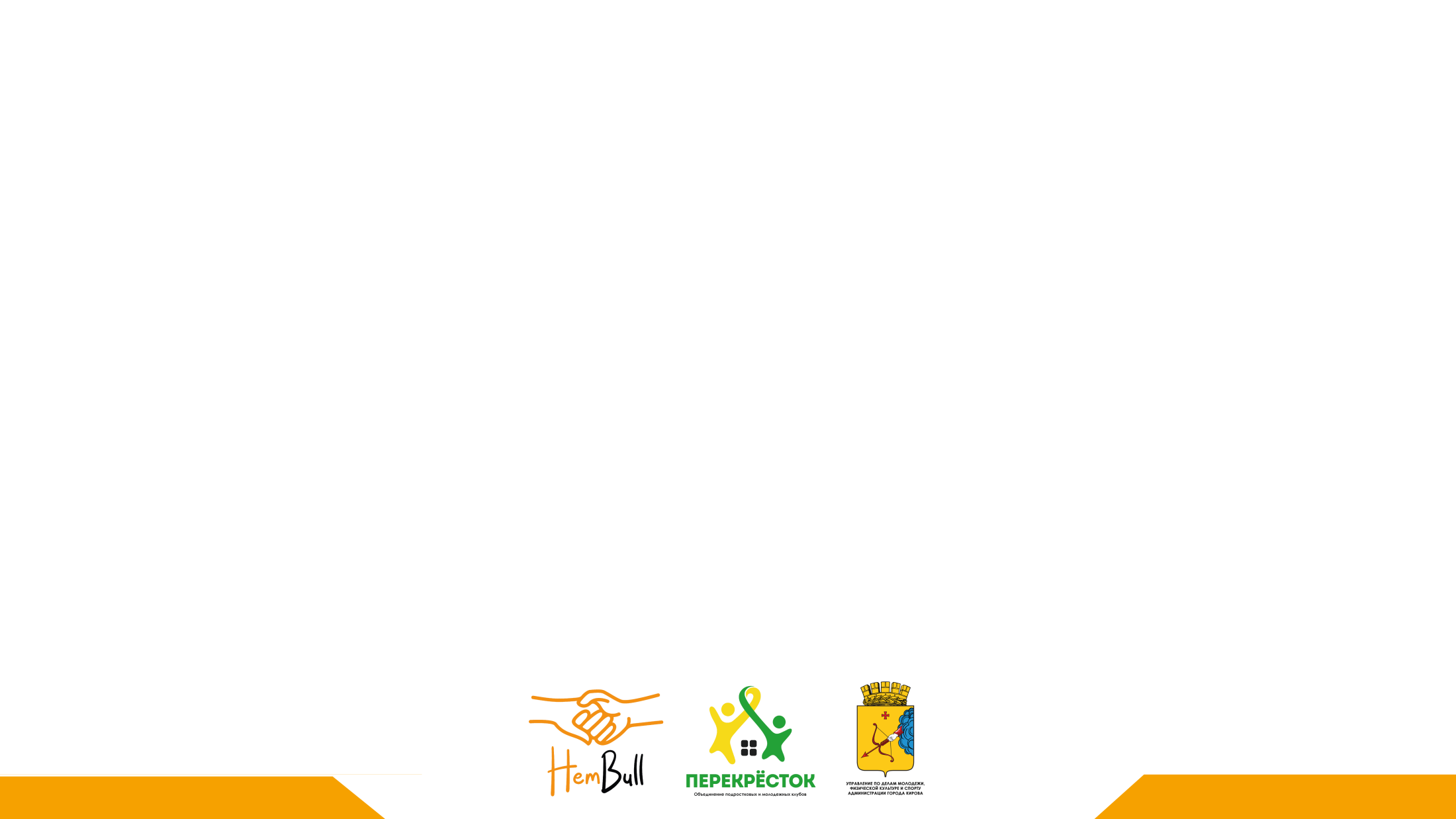 Как влияет буллинг?
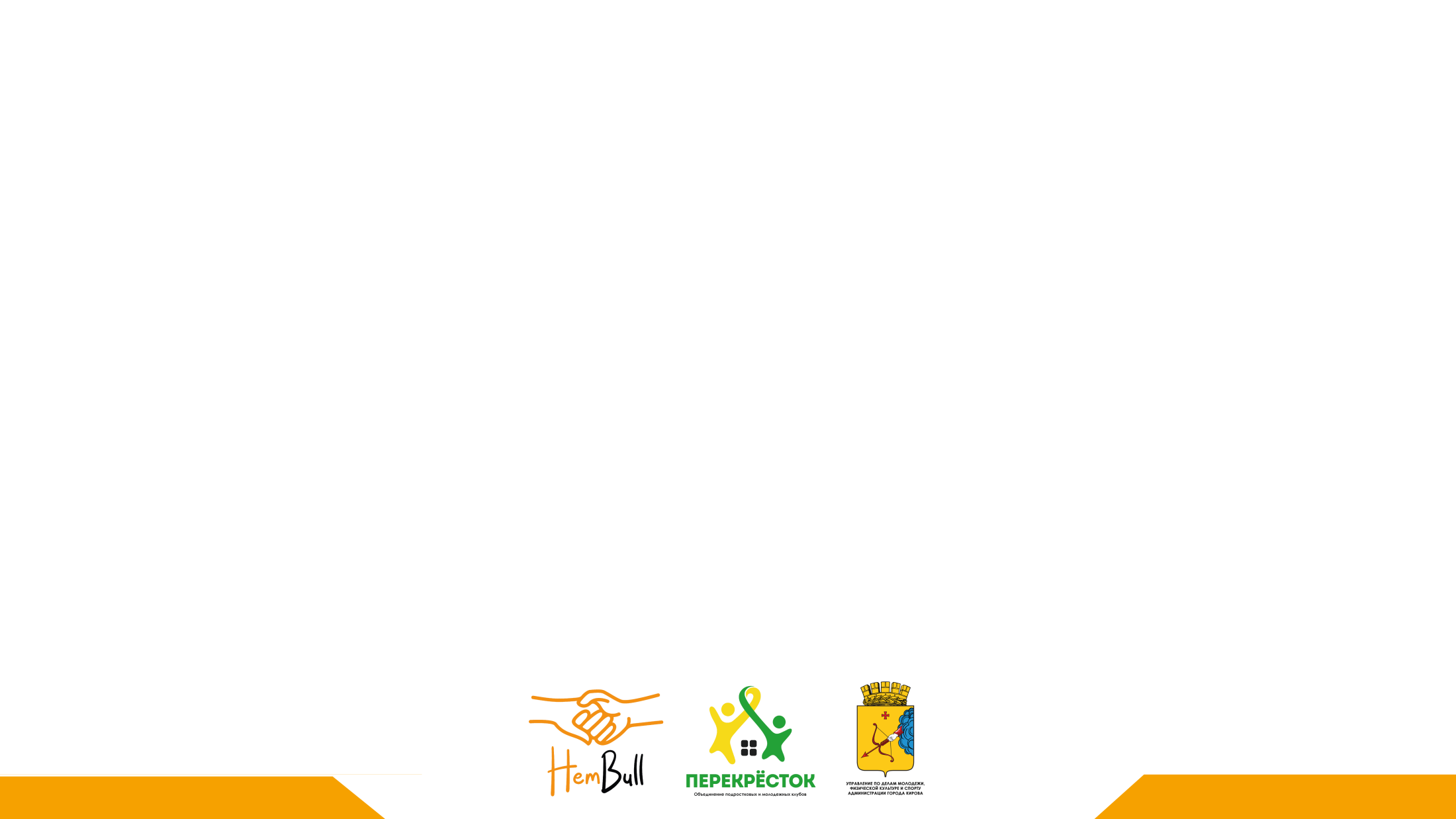 Почему дети молчат о буллинге
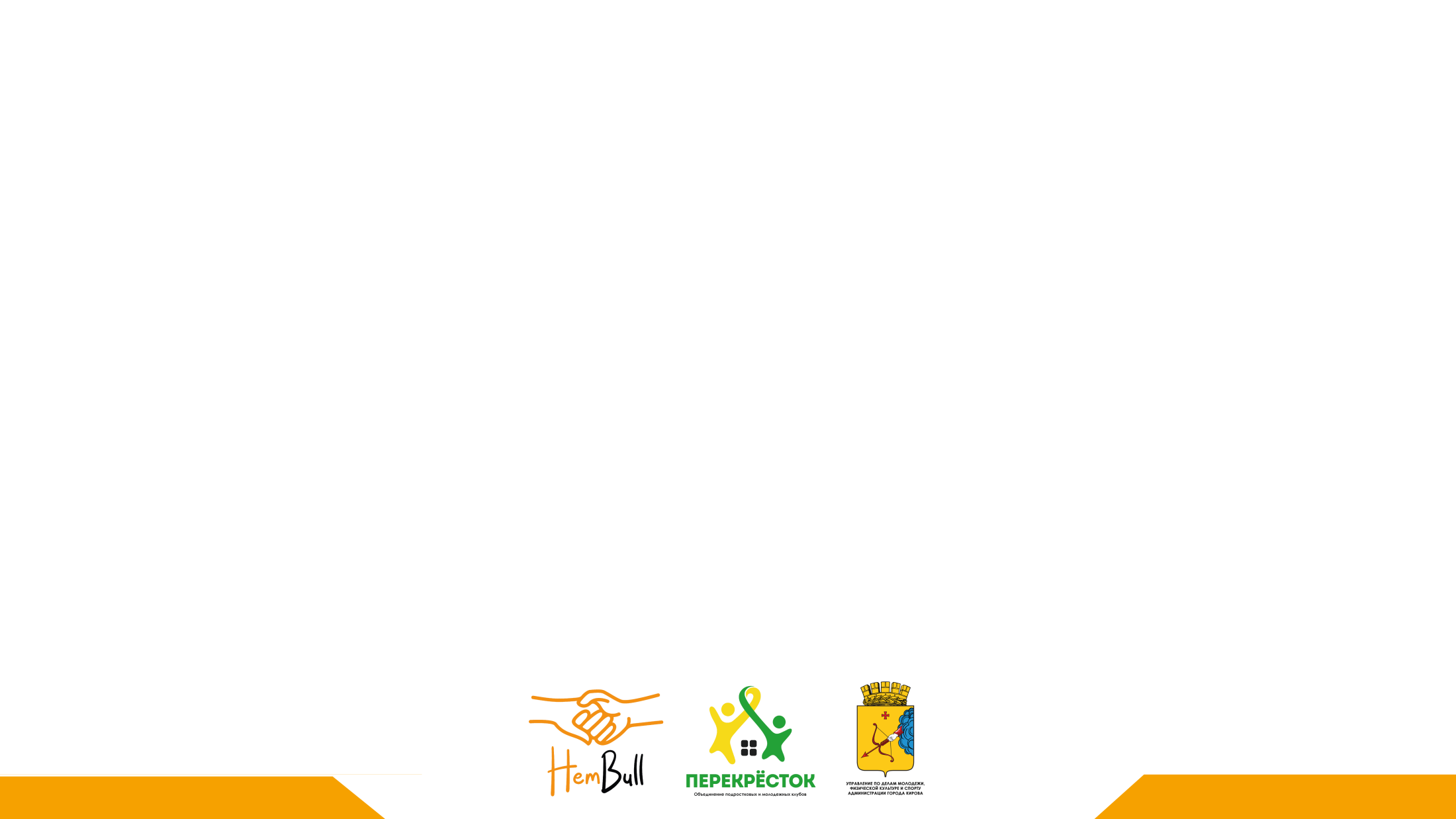 Как воспринимают буллинг родители
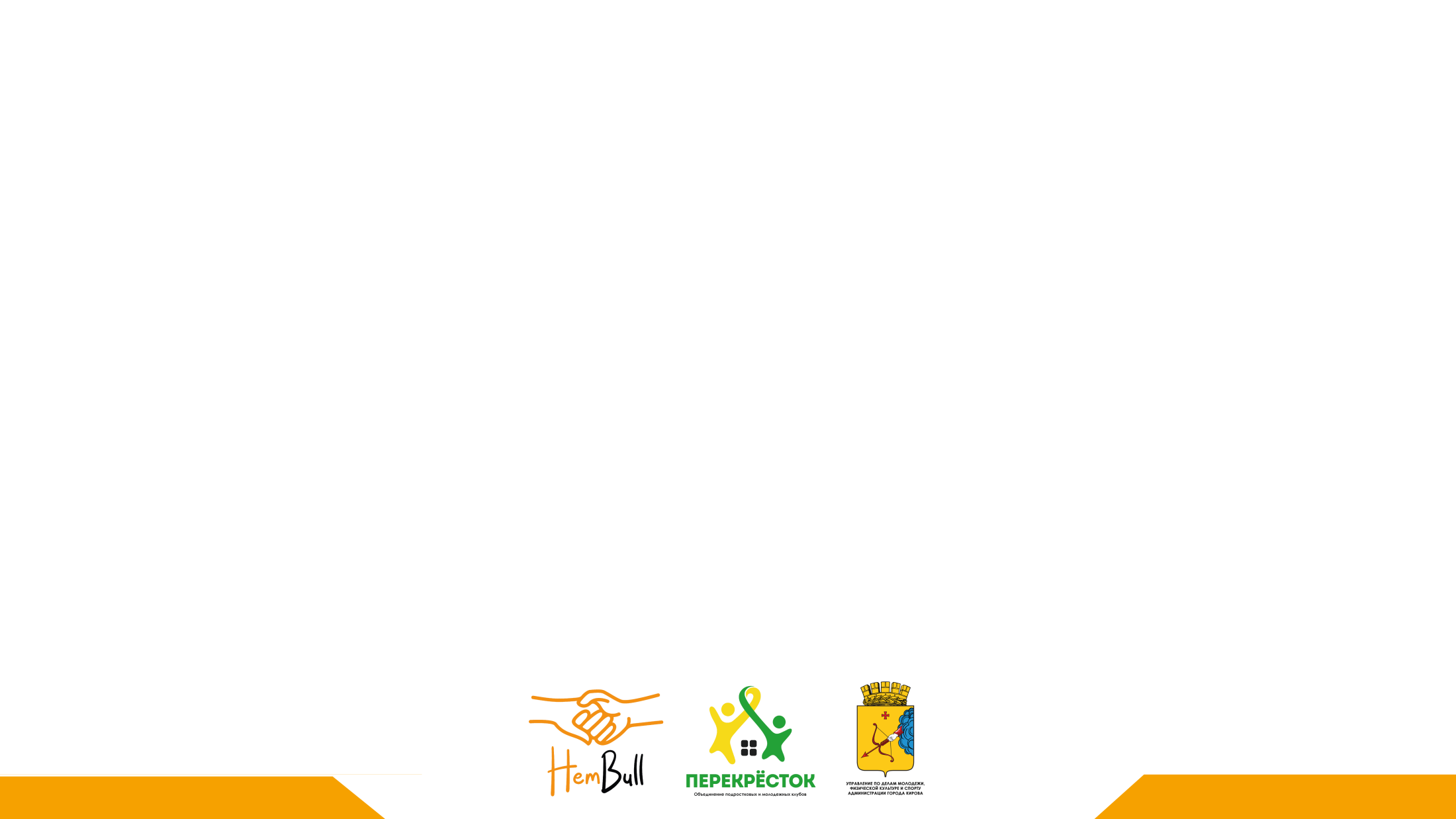 Признаки того, что ребенок может являться жертвой буллинга
1. Друзья
2. Изменения в эмоциональной сфере 
3. Болезни 
4. Порча имущества
5. Признаки физического насилия
6. Снижение успеваемости обучения
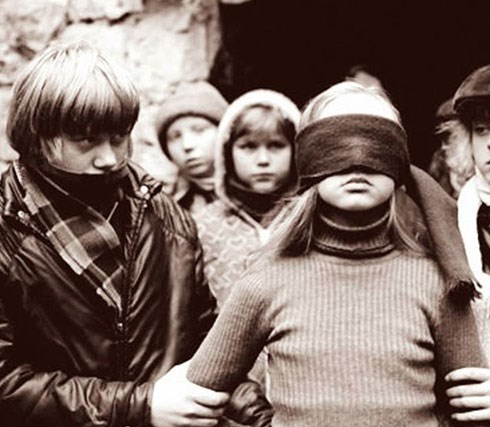 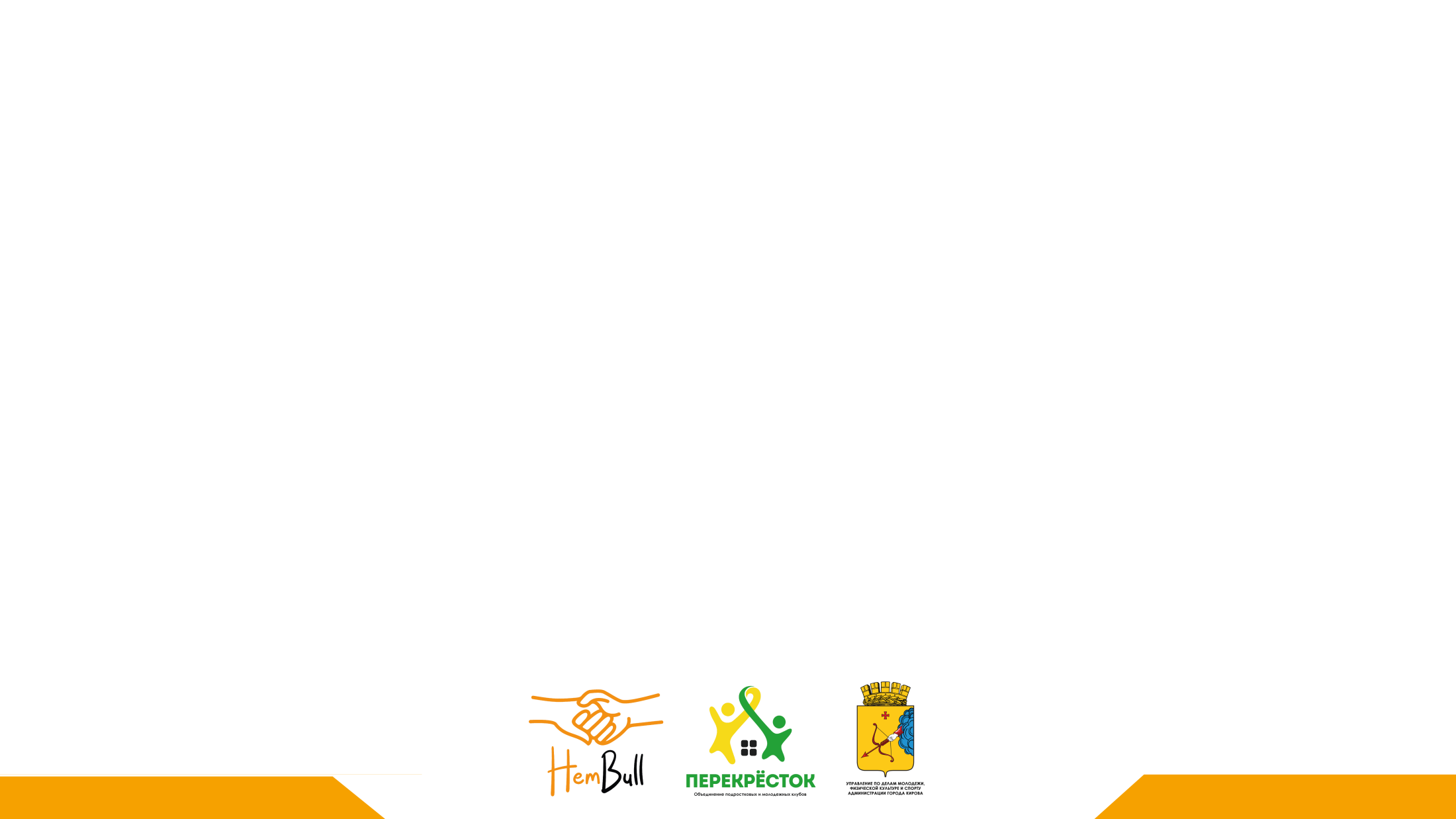 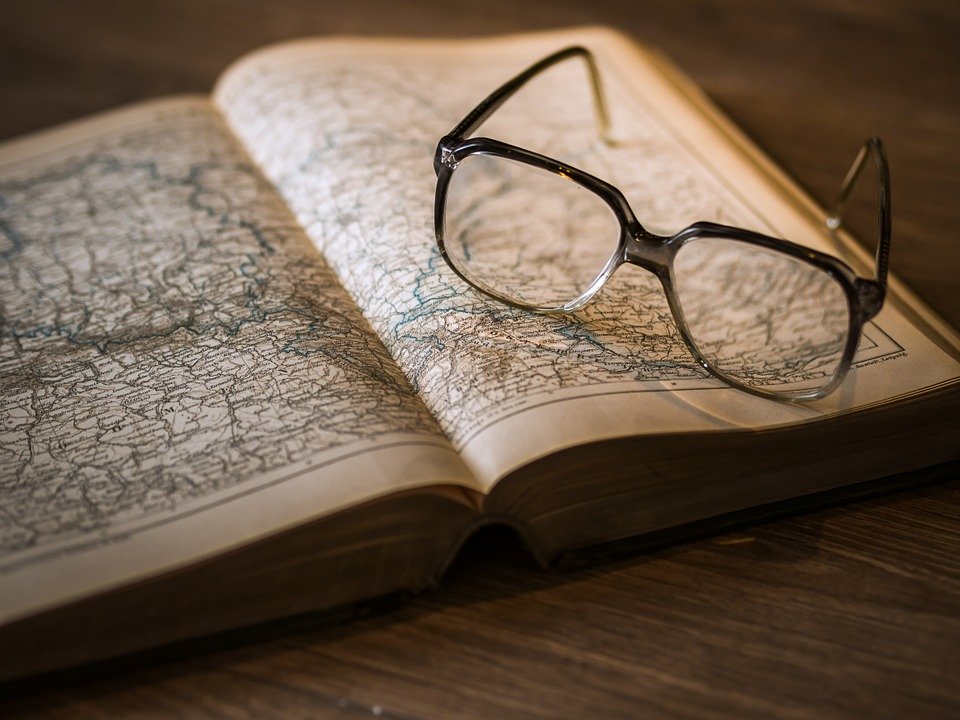 Педагоги
При взаимодействии с учащимися сотрудники Образовательного учреждения не должны:
— допускать оскорбительные высказывания в отношении любого учащегося или его родственников;
— допускать какие бы то ни было меры физического воздействия в отношении любого учащегося;
— проявлять в отношении любого учащегося дискриминацию по различным признакам;
— применять меры коллективной ответственности группы учащихся за действия, совершенные одним учащимся;
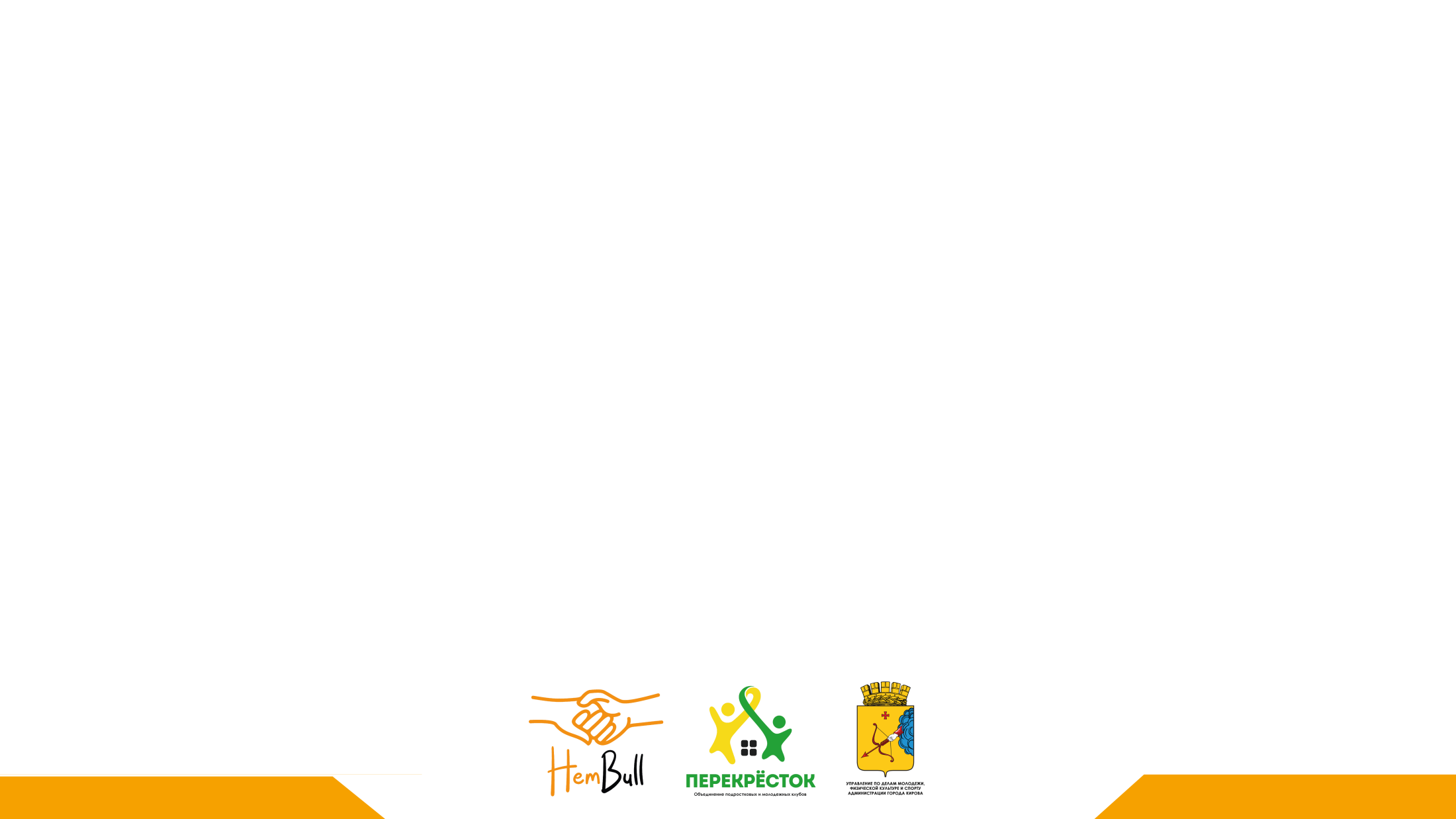 Педагоги
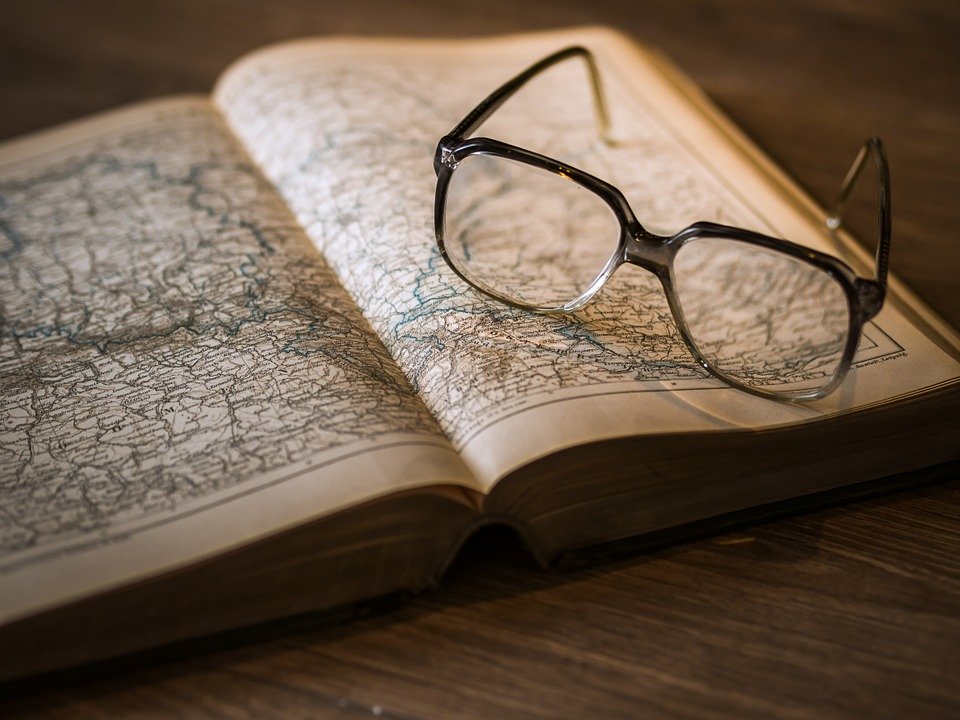 При взаимодействии с учащимися сотрудники Образовательного учреждения не должны:
— призывать учащихся к бойкоту одного или нескольких учащихся, или к иным действиям, подпадающим под понятие травли, изложенное в настоящей Хартии;
— чрезмерно критиковать и комментировать личностные особенности учащихся, их межличностные отношения и чувства в присутствии других учащихся;
— давать прозвища и клички учащимся;
— подчеркивать разницу между учащимися в интеллектуальном, социальном или любом другом аспекте
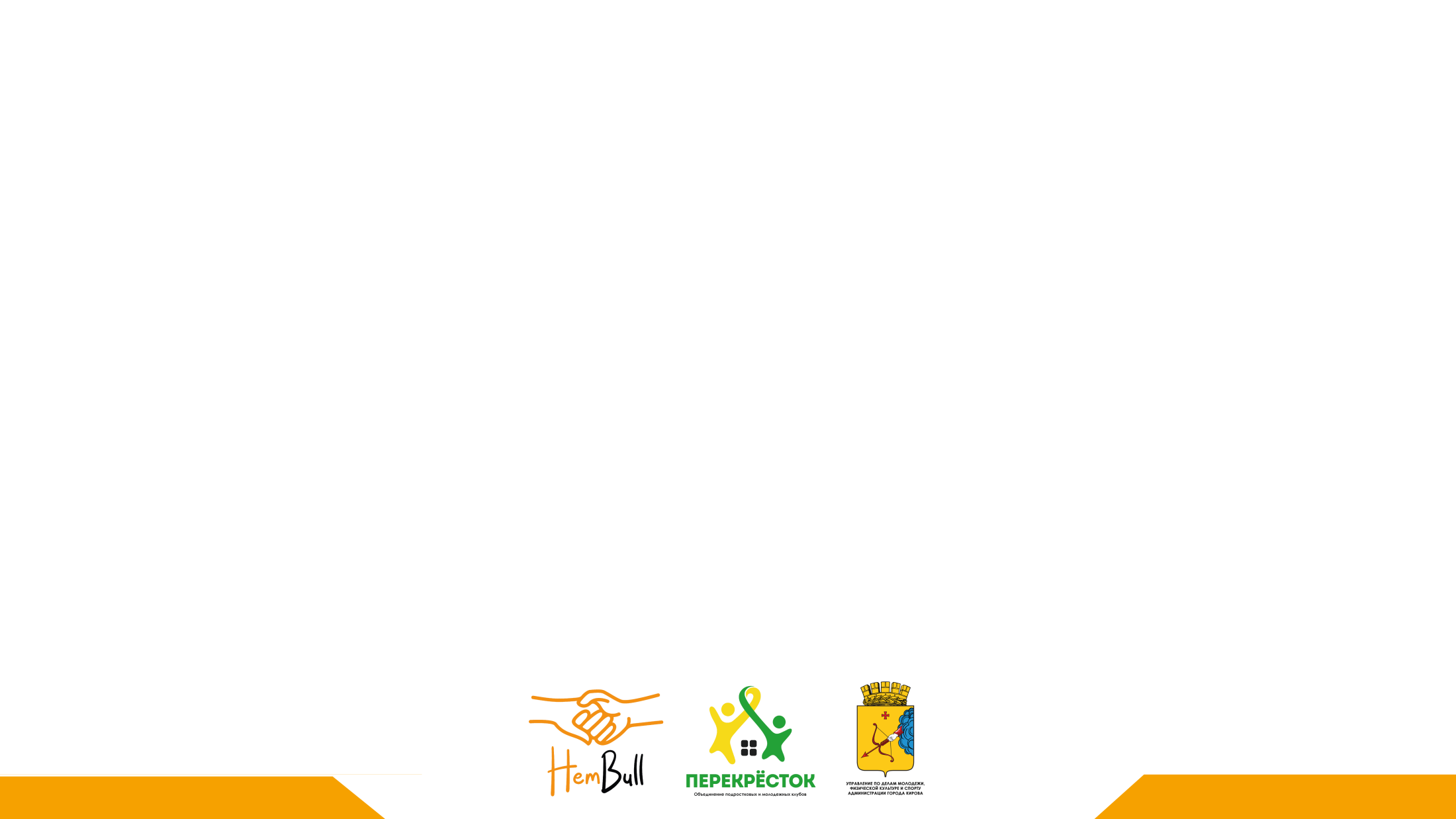 Педагоги
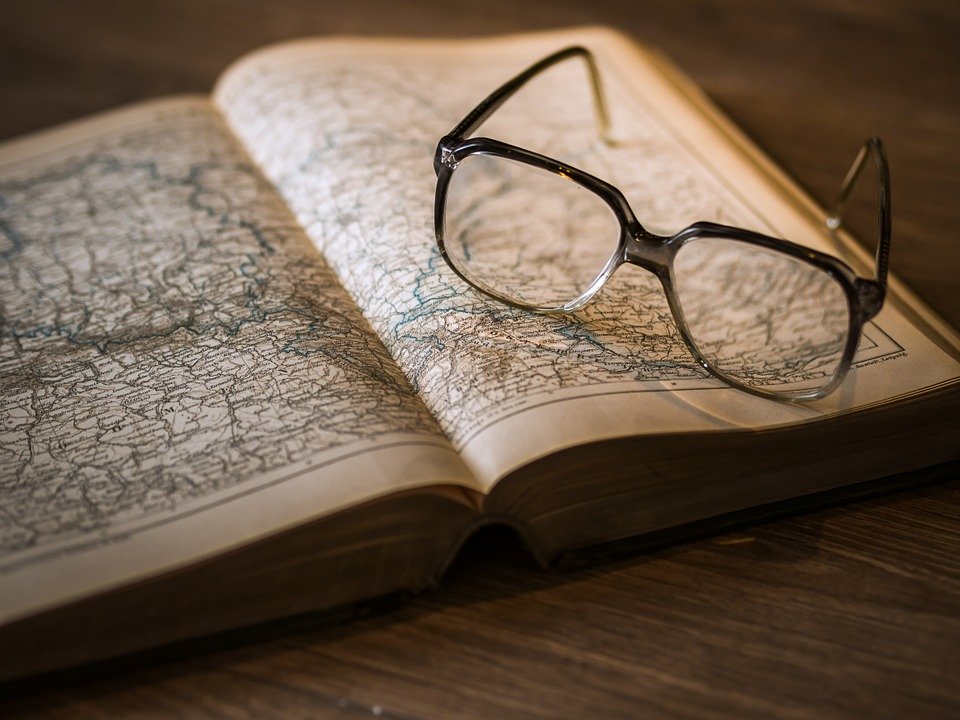 При взаимодействии с учащимися сотрудники Образовательного учреждения не должны:
— применять меры наказания к учащимся в присутствии других учащихся;
— пренебрежительно относиться к отдельным учащимся;
— культивировать тоталитарный стиль жесткого иерархического взаимодействия;
— игнорировать оскорбления в отношении себя;
— поддерживать или признавать нормой ситуацию травли;
— совершать иные действия, оскорбляющие и унижающие участников учебного процесса
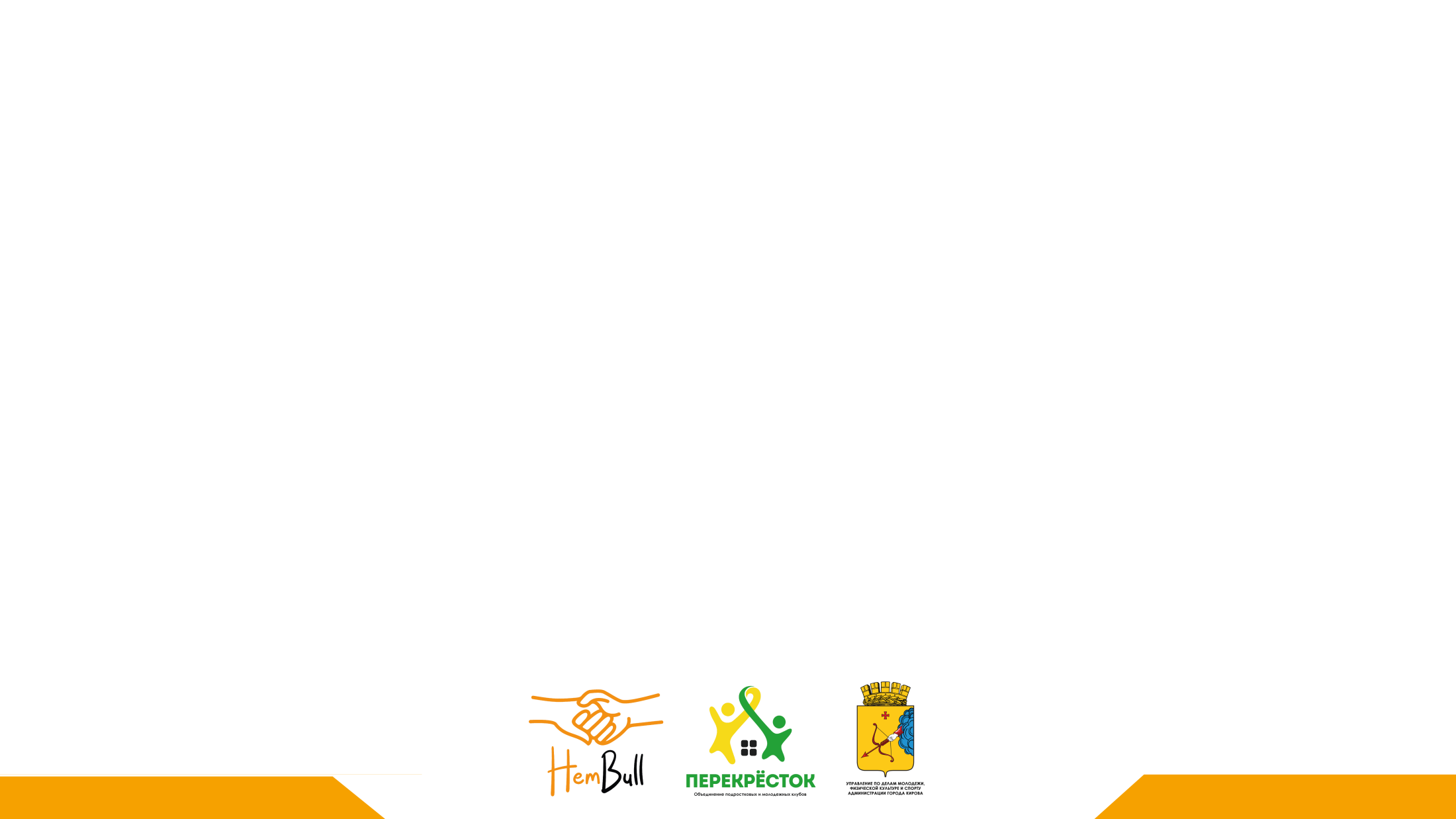 Педагоги
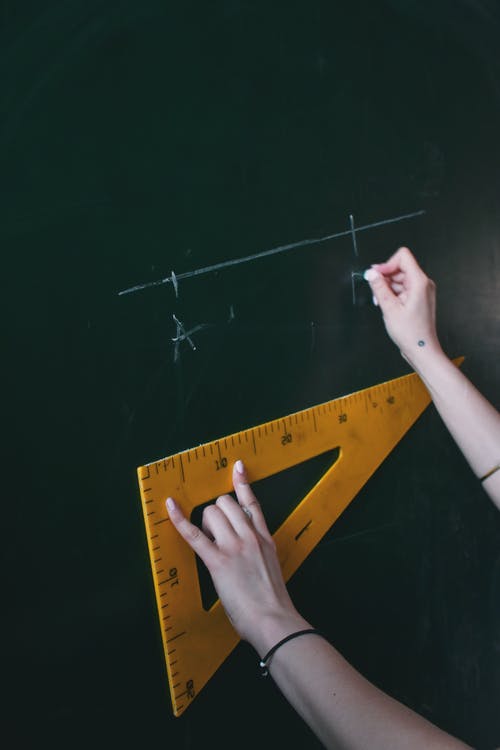 1. Говорить с учащимися о буллинге и ответственности2. Поддерживать дружественную и психологически здоровую обстановку в классе3. Стараться выделять каждого во внеклассной деятельности
4.Принятие НПБ
5. Реагировать на любые случаи буллинга
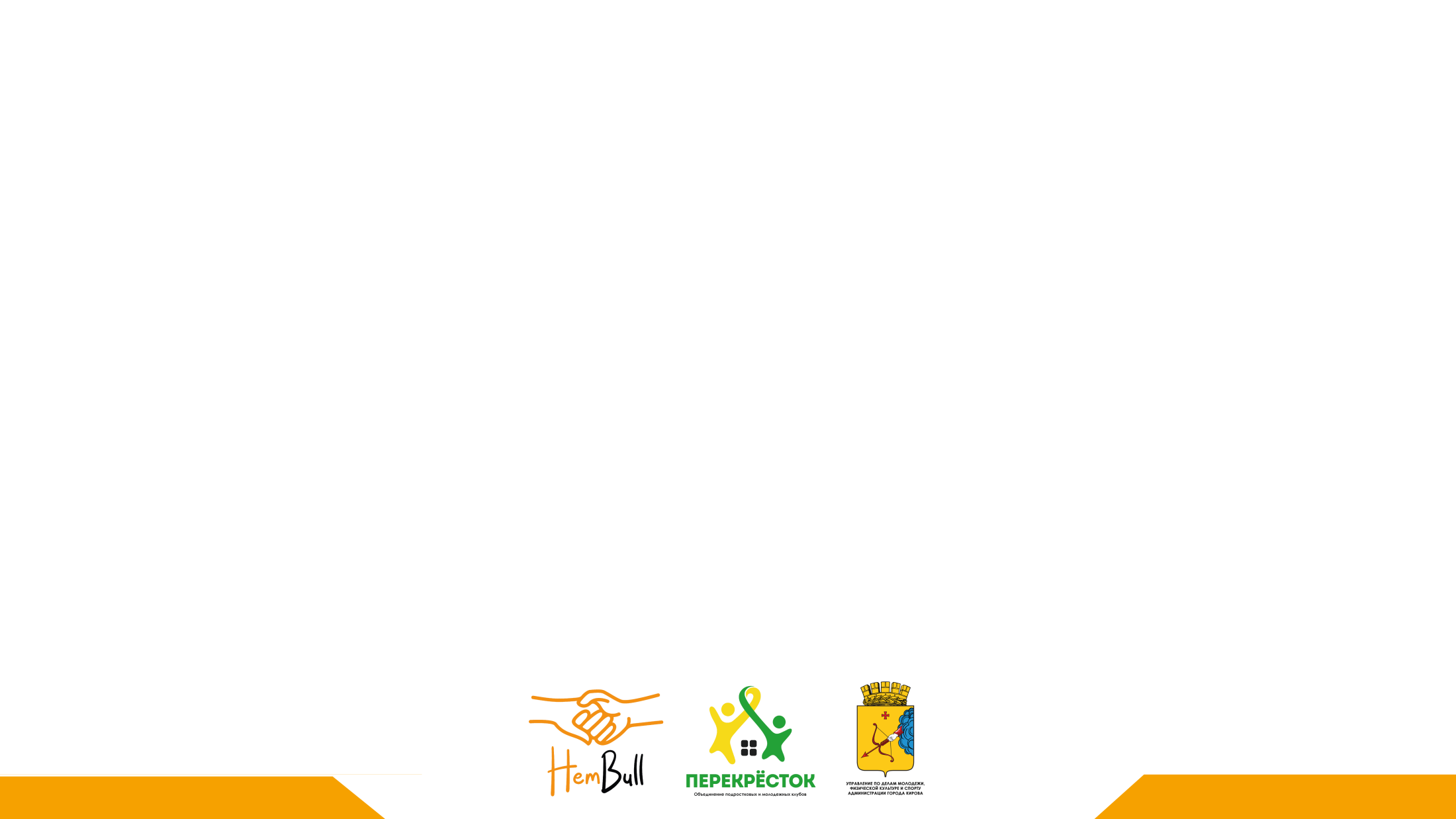 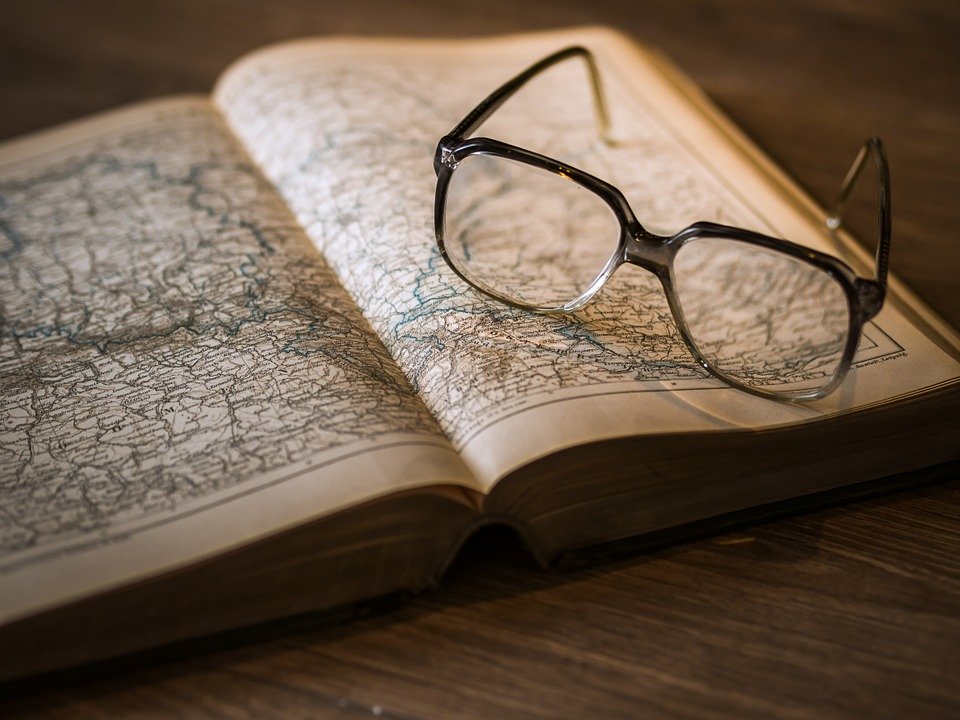 Педагоги
1.Присвоить проблему. Определить ответственного.2. Создать примирительную комиссию (педагогический коллектив, родители, совет учащихся).3. Сформулировать позитивные правила, поддержка позитивных изменений.4. Организация совместных мероприятий, праздников, конкурсов, где каждый член группы проявит себя. Убрать иерархию. Создание атмосферы.
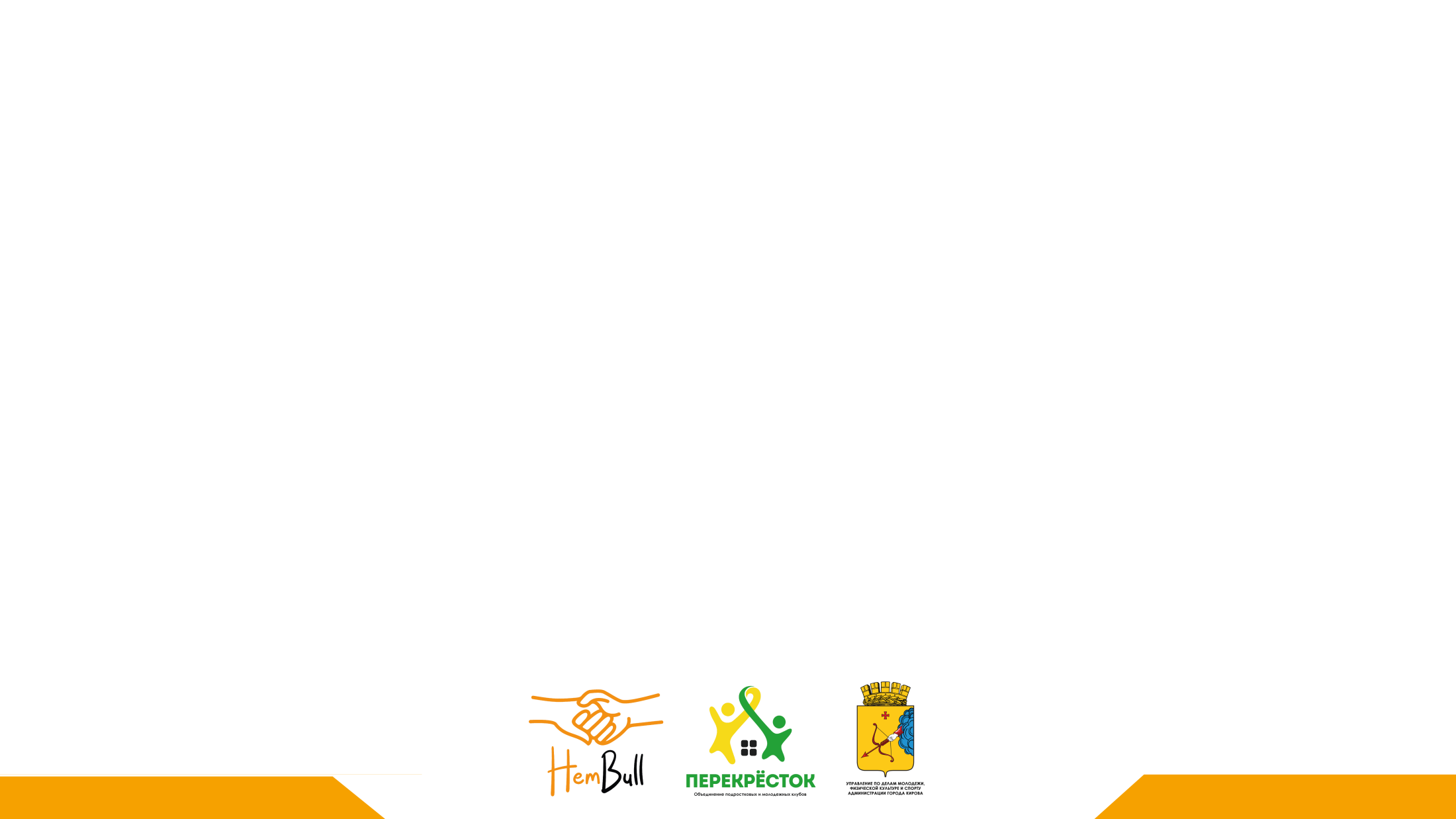 Ответственность
Ст.110 УК Доведение лица до самоубийства или до покушения на самоубийство 
путем угроз, жестокого обращения или систематического 
унижения человеческого достоинства потерпевшего
Ст.111, 112, 113, 115 УК Умышленное причинение тяжкого вреда здоровью, 
вреда средней тяжести, 
тяжкого и средней тяжести в состоянии аффекта, легкого вреда здоровью
Ст.116 УК  Побои
Ст.117 УК Истязания. Причинение физических или психических страданий 
путем систематического нанесения побоев, либо иными насильственными действиями
Ст.119 УК  Угроза убийством или причинением тяжкого вреда здоровью
Ст.128.1УК  Клевета. Клевета, то есть распространение заведомо ложных сведений, 
порочащих честь и достоинство другого лица или подрывающих его репутацию
Ст.137 УК Нарушение неприкосновенности частной жизни
Ст.138 УК Нарушение тайны переписки, телефонных переговоров, почтовых, 
телеграфных или иных сообщений
Ст.167 УК Умышленные уничтожение или повреждение имущества (если значительный ущерб) 
Ст. 6.1.1. КОАП Побои (если без вреда здоровью)
Ст. 5.61.КОАП  Оскорбление
Ст. 7.17 КОАП Уничтожение или повреждение чужого имущества (если незначительный ущерб)
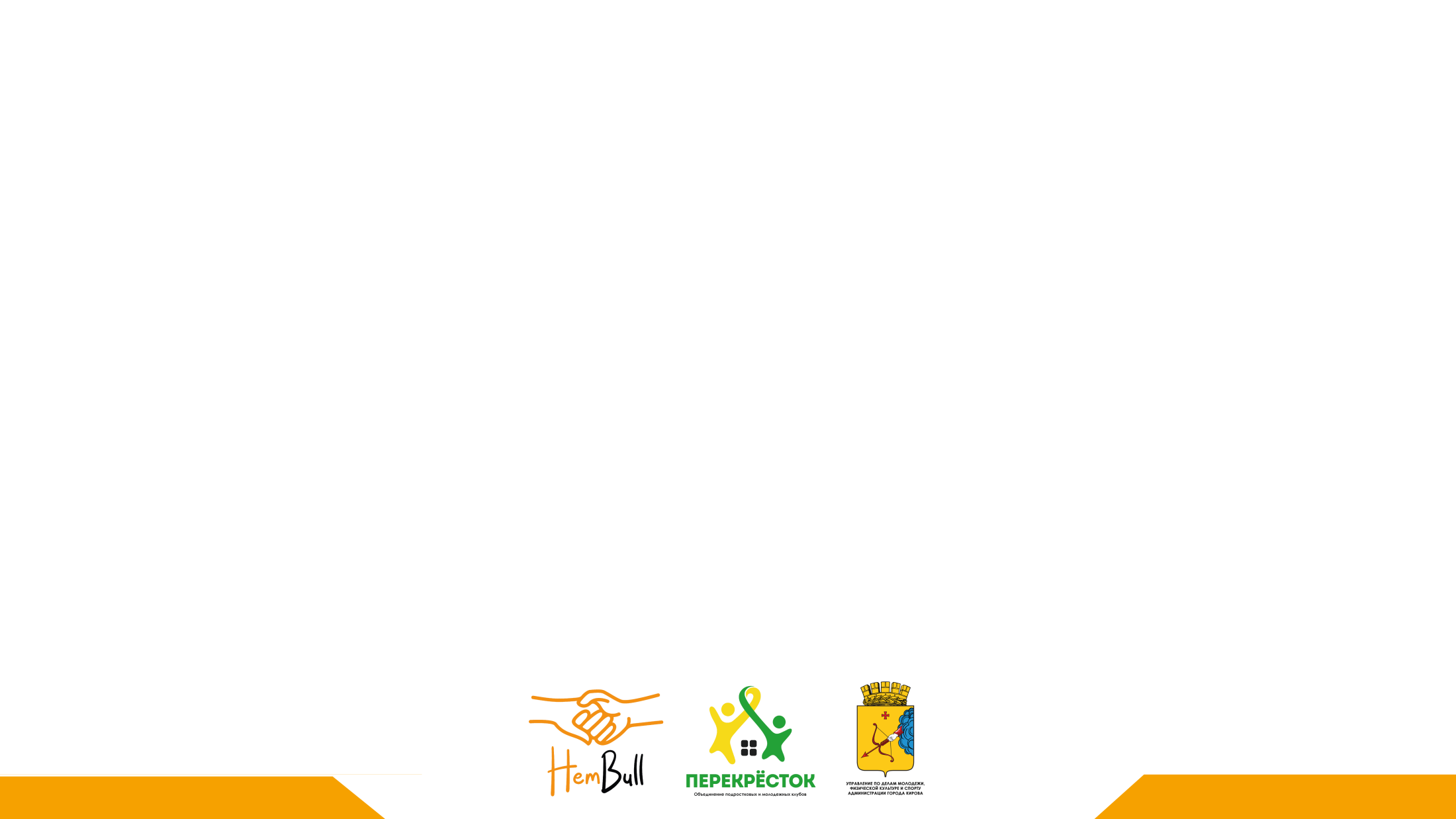 Телефоны
Общероссийского детского телефона доверия на территории Кировской области 8-800-2000-122

УМВД РФ по Кировской области  58-97-77, 102

Психологическая служба МКУ ОПМК «Перекресток»Городская КДНиЗП  38-67-95Горячая линия 8 (800) 500-44-14 работает с понедельника по субботу, с 12:00 до 22:00.
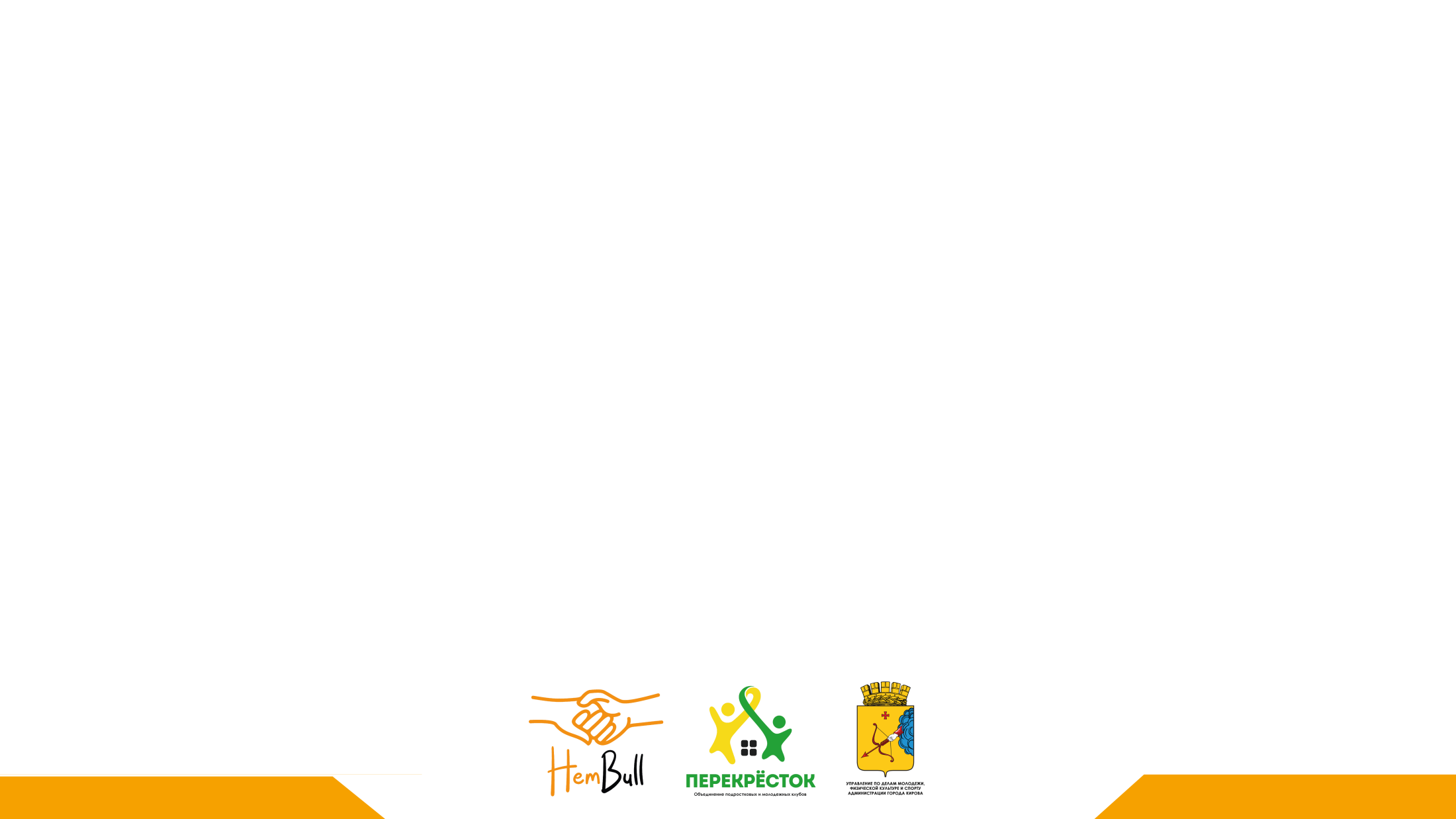 Родители
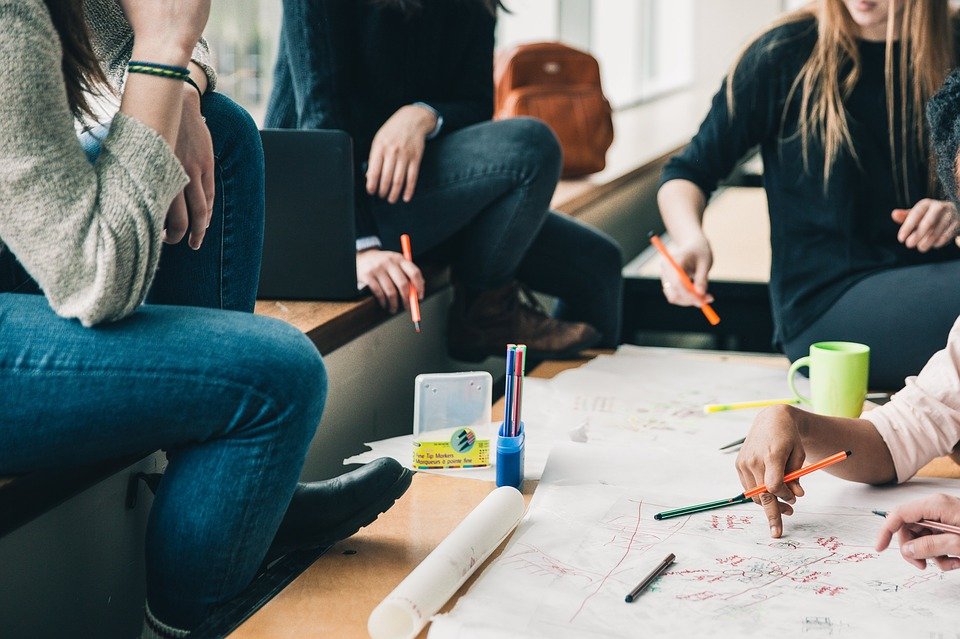 Поговорить с ребенком
Зафиксировать факты буллинга и их последствия
Поговорить с администрацией учебного заведения. Включенность в примирительные комиссии.
Смена школы, обращение к психологу.
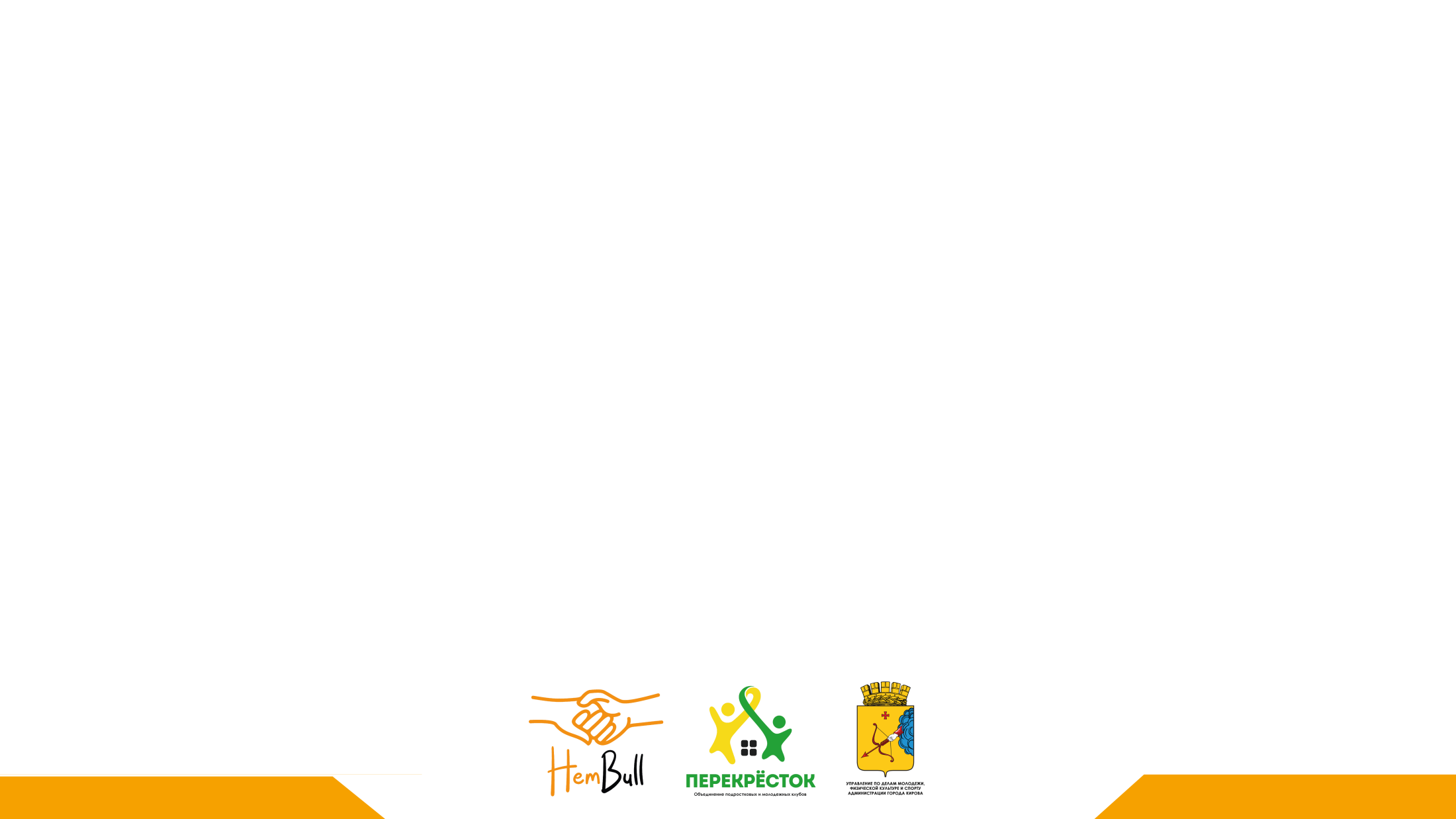 Как обсудить с ребенком тему травли?
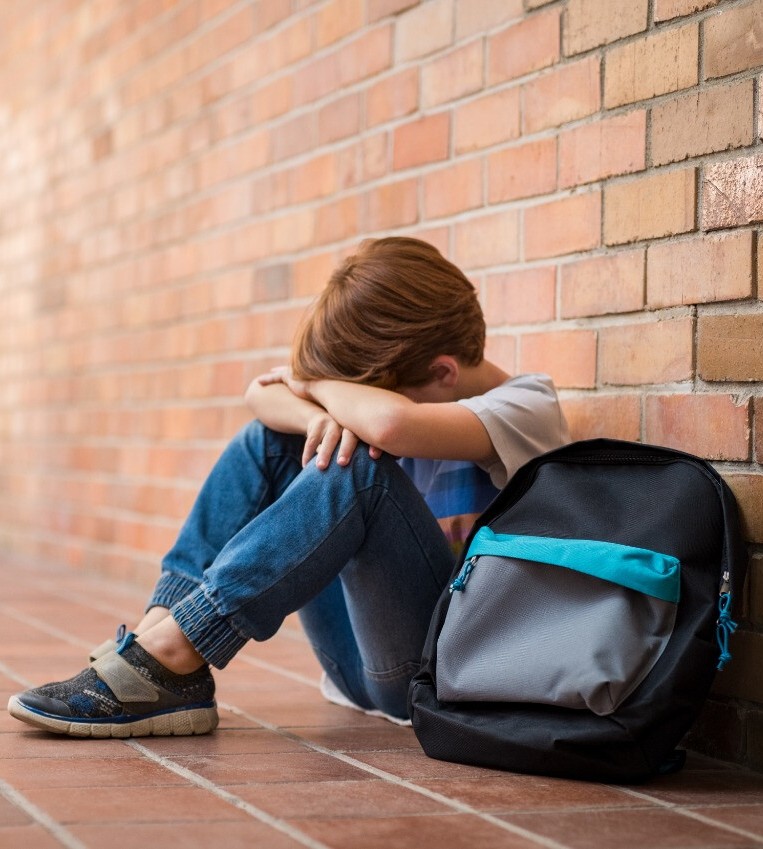 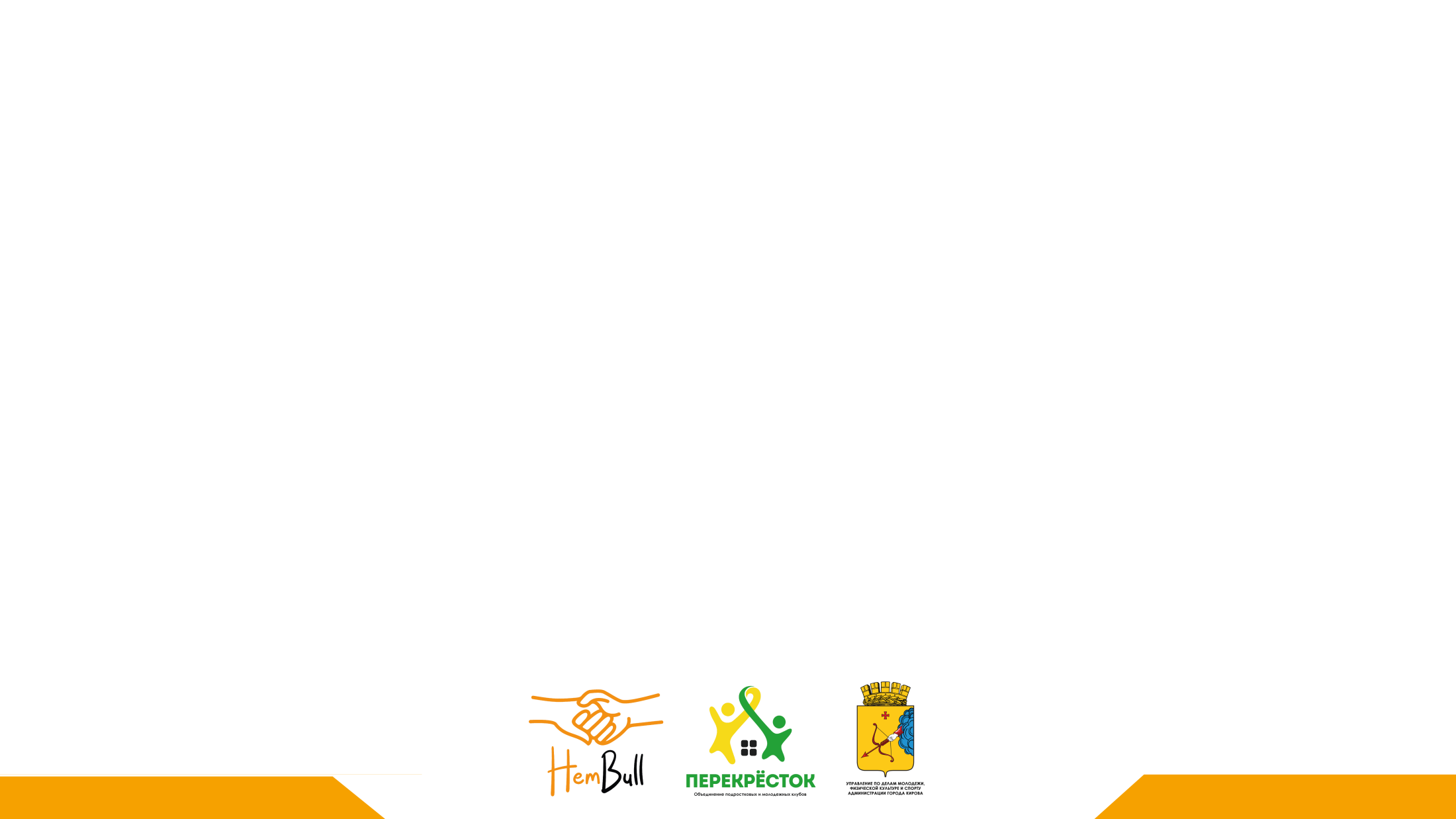 Используйте сообщения в СМИ и Интернете 
Учите ребенка определять, что является буллингом, а что нет 
Поддерживайте контакт с ребенком
Учащиеся
Жертвы
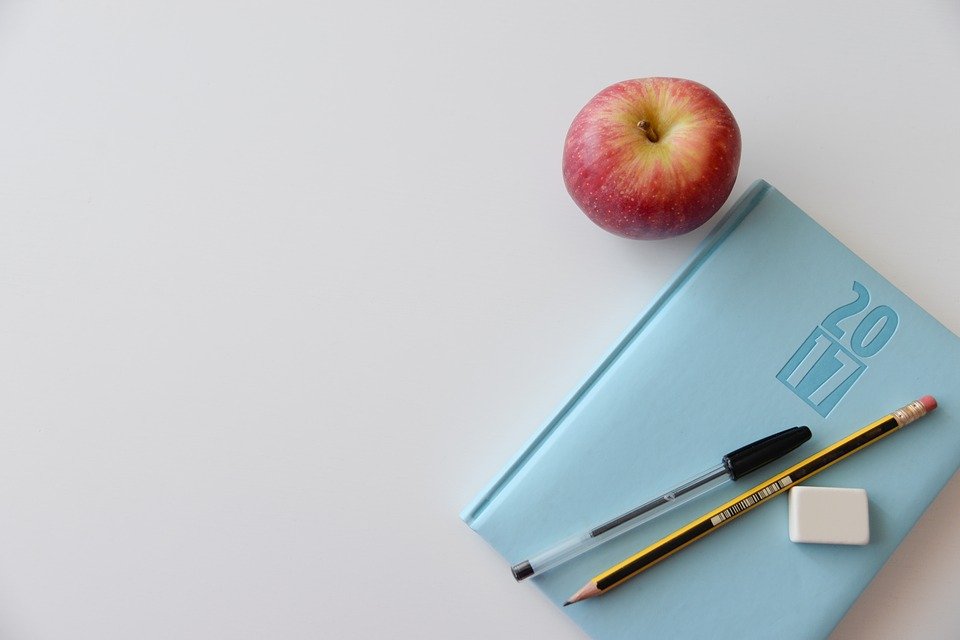 Успокоится и игнорировать
Уходить и избегать
Рассказать о своих чувствах
Отвечать с юмором
Подбодрить. Заставить поверить в себя
Рассказать о буллинге (учителю, родителям). 
Не молчать, ситуация ухудшится. 
В случае кибербуллинга сохранять сообщения от хулигана и переписки в интернете. 
Сообщить в полицию и родителям
Не давать физический отпор
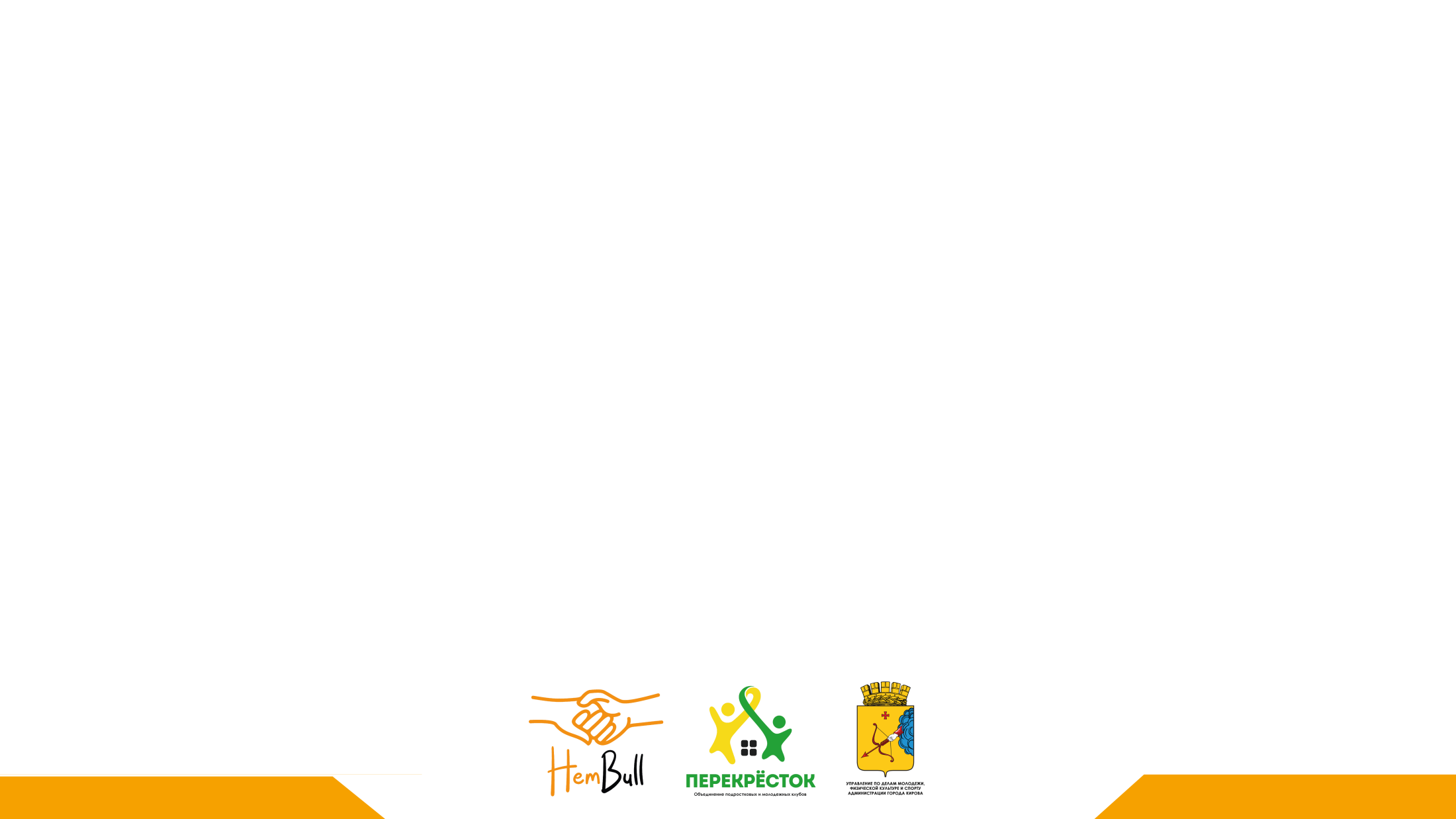 Как ребенку правильно отвечать агрессору
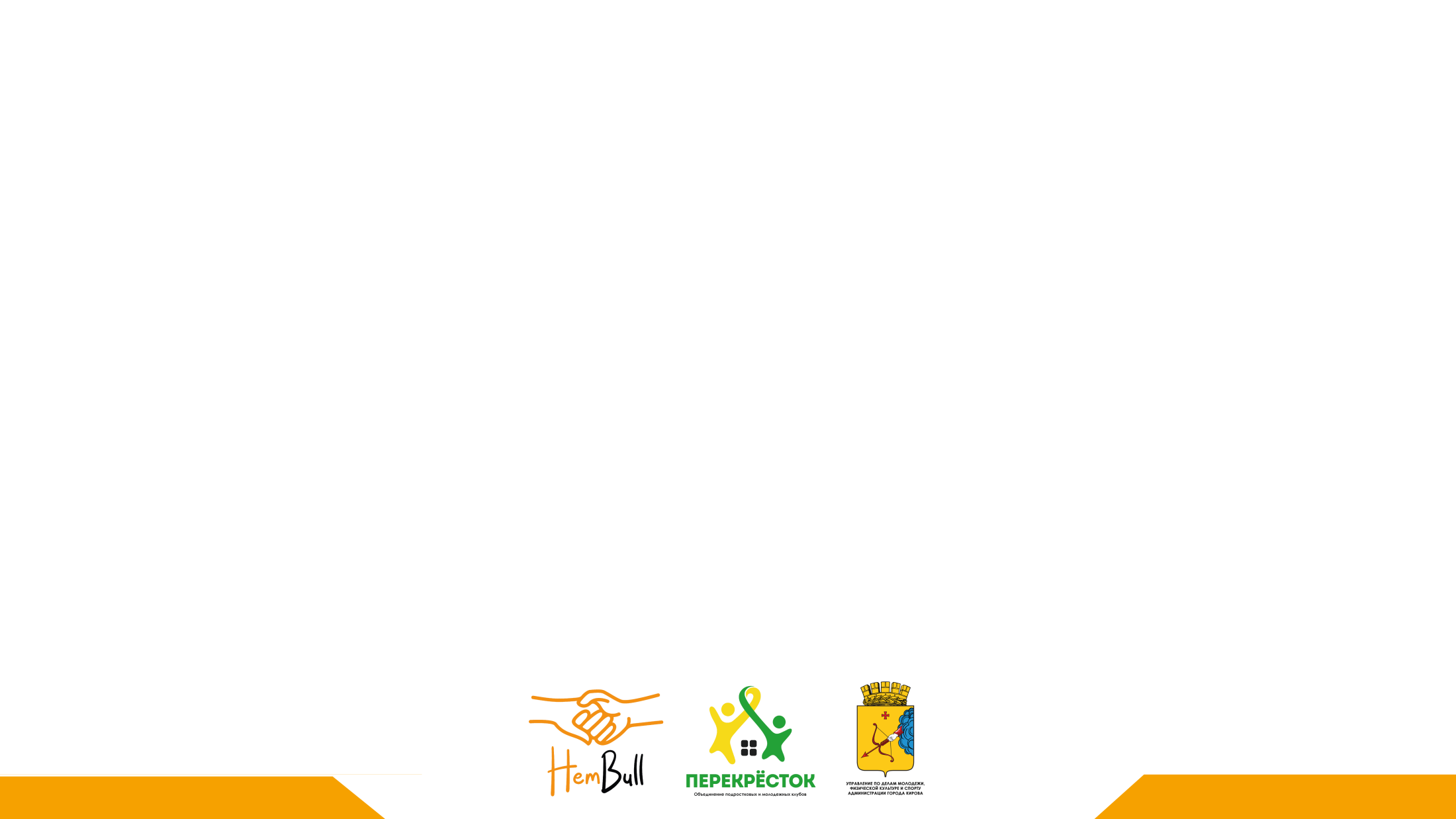 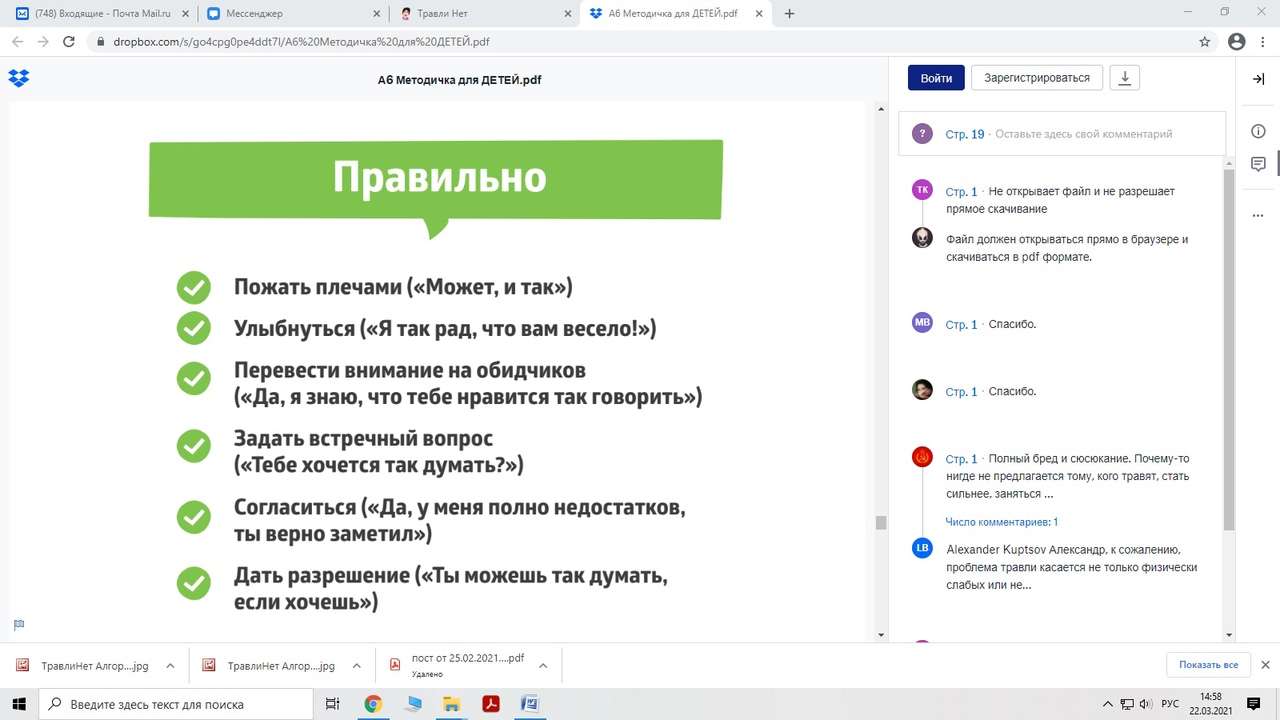 Как не следует ребенку отвечать агрессору
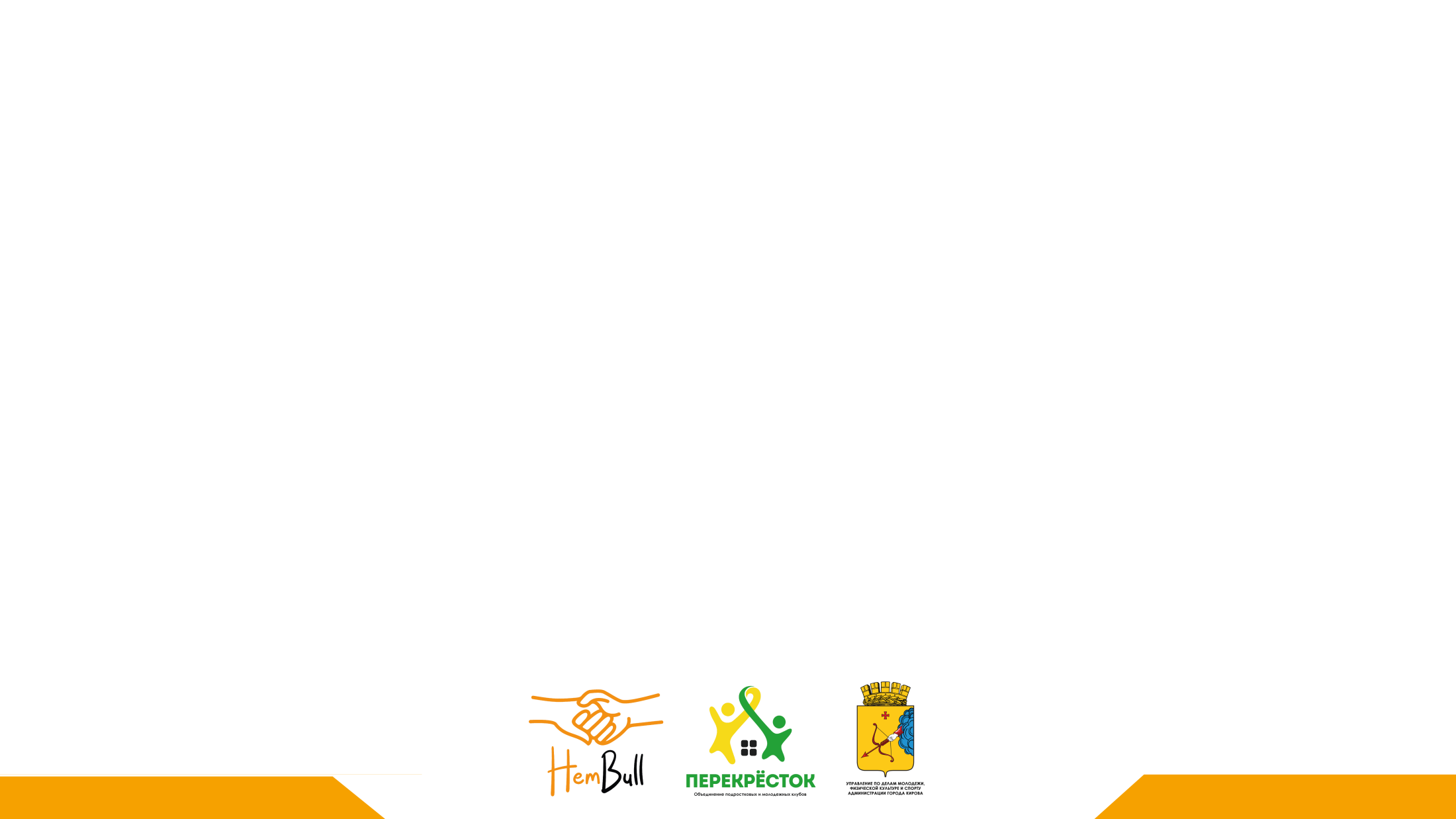 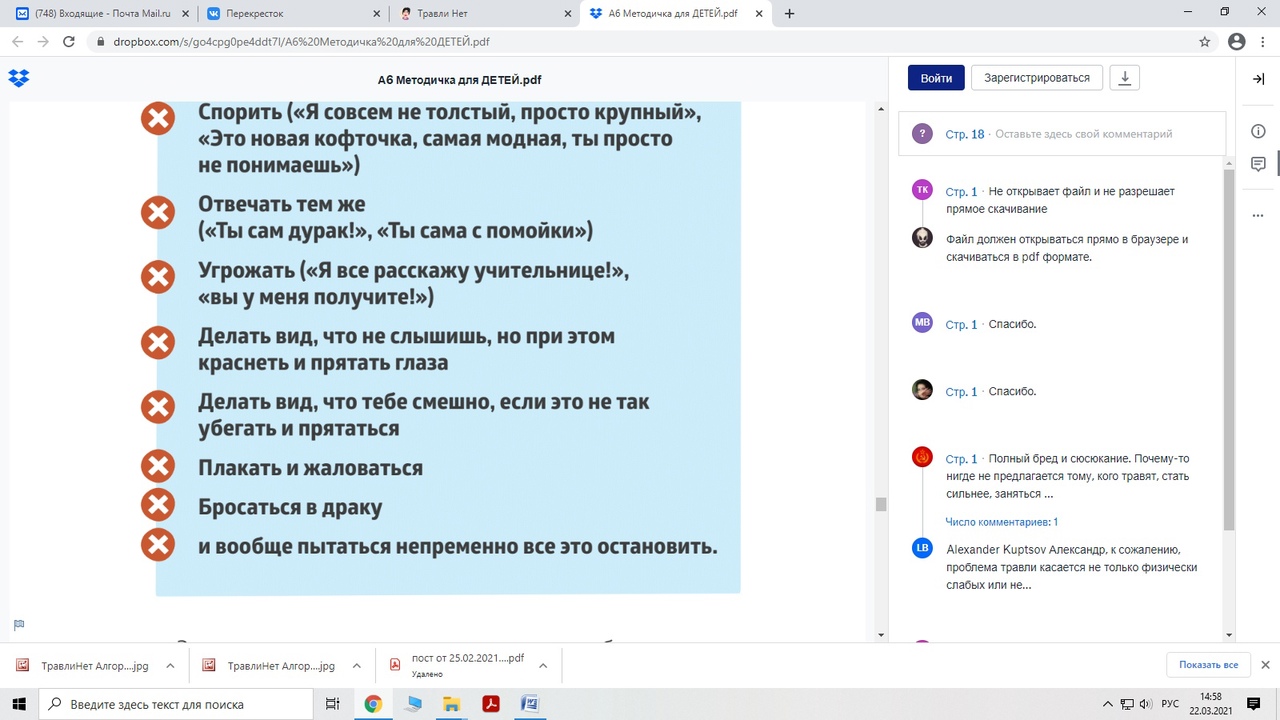 В каких случаях направлять к психологу?
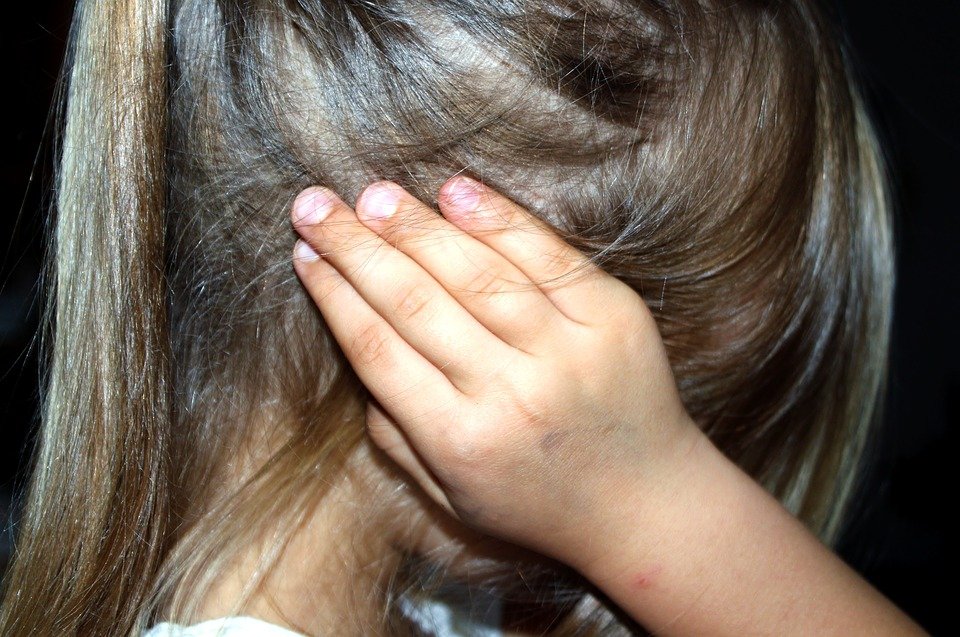 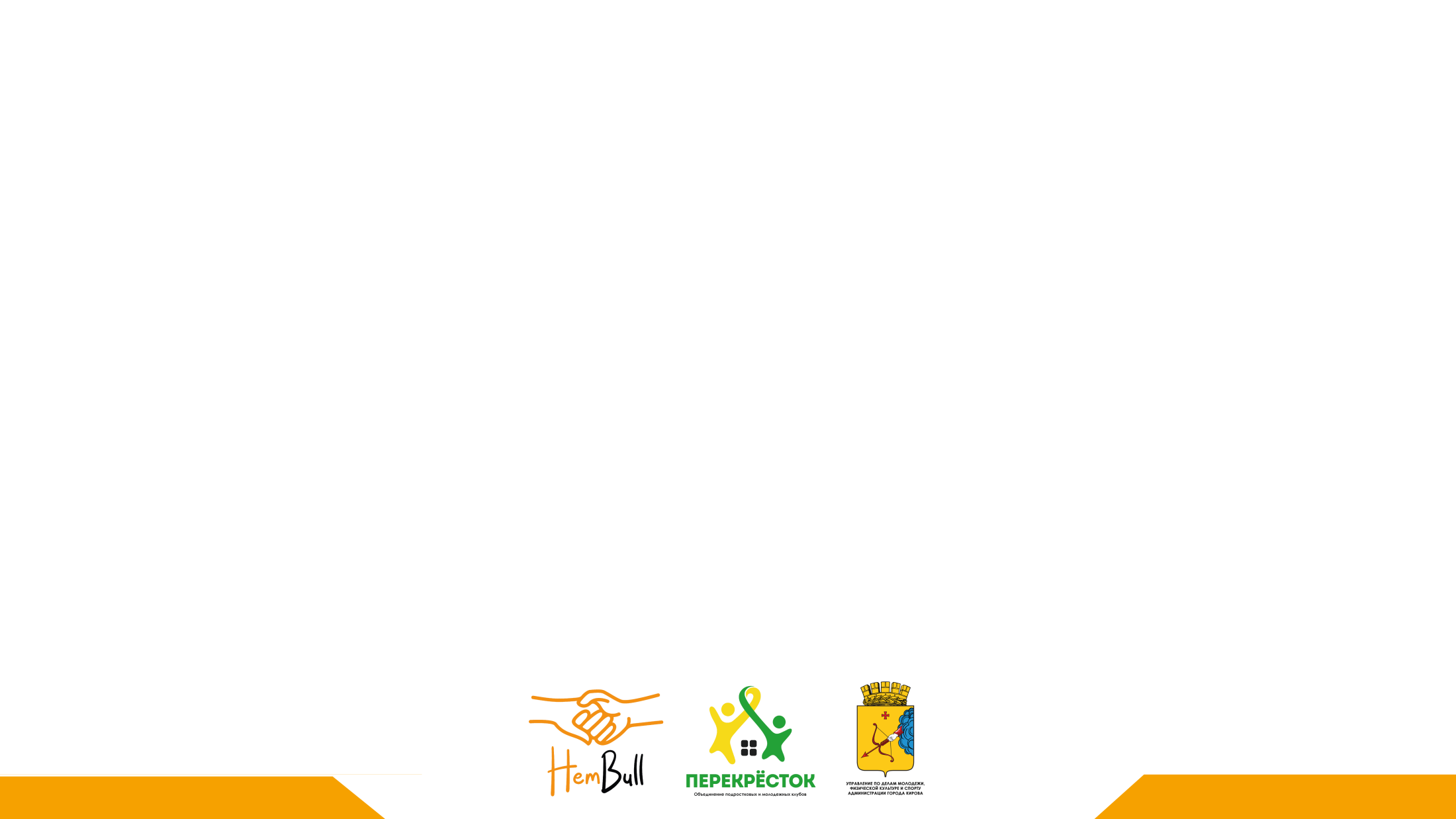 1) Если человек находится в депрессии
2) У человека есть суицидальные мысли. 
3) Если человек не может справиться со своей агрессией
4) У человека страхи
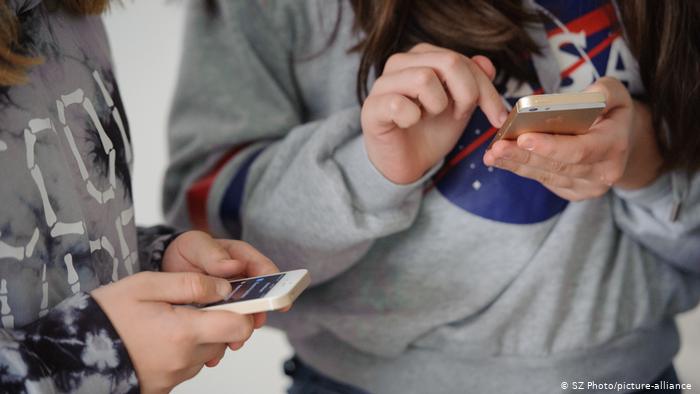 Кибербуллинг – унижение с помощью электронных устройств, интернет-ресурсов (пересылка изображений и фотографий компрометирующего характера, обзывание, распространение слухов и др.)
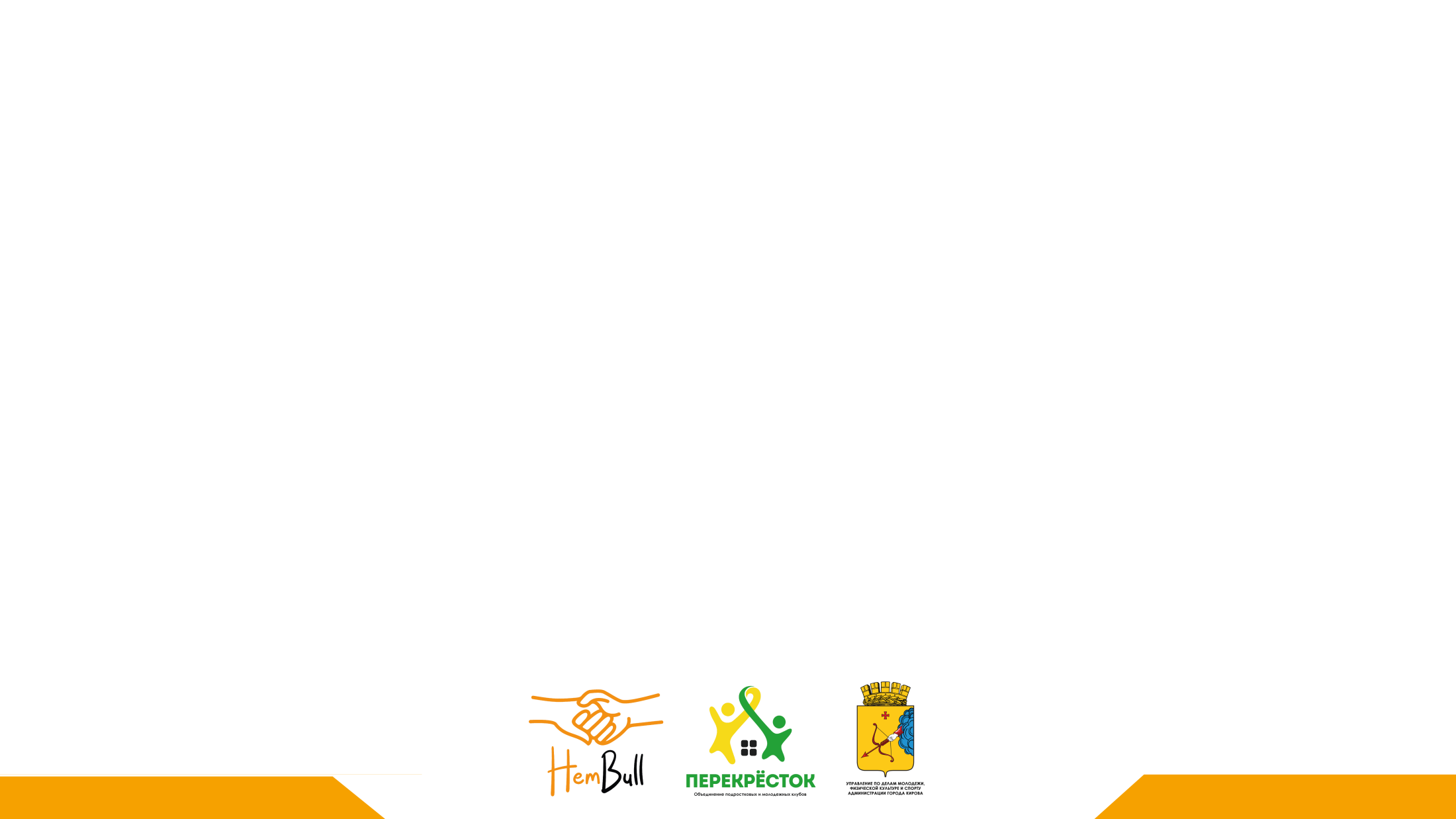 Отличия кибербуллинга от травли
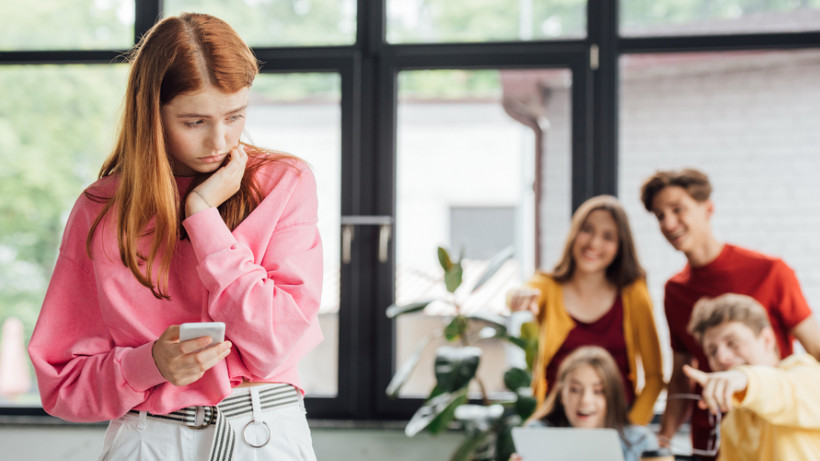 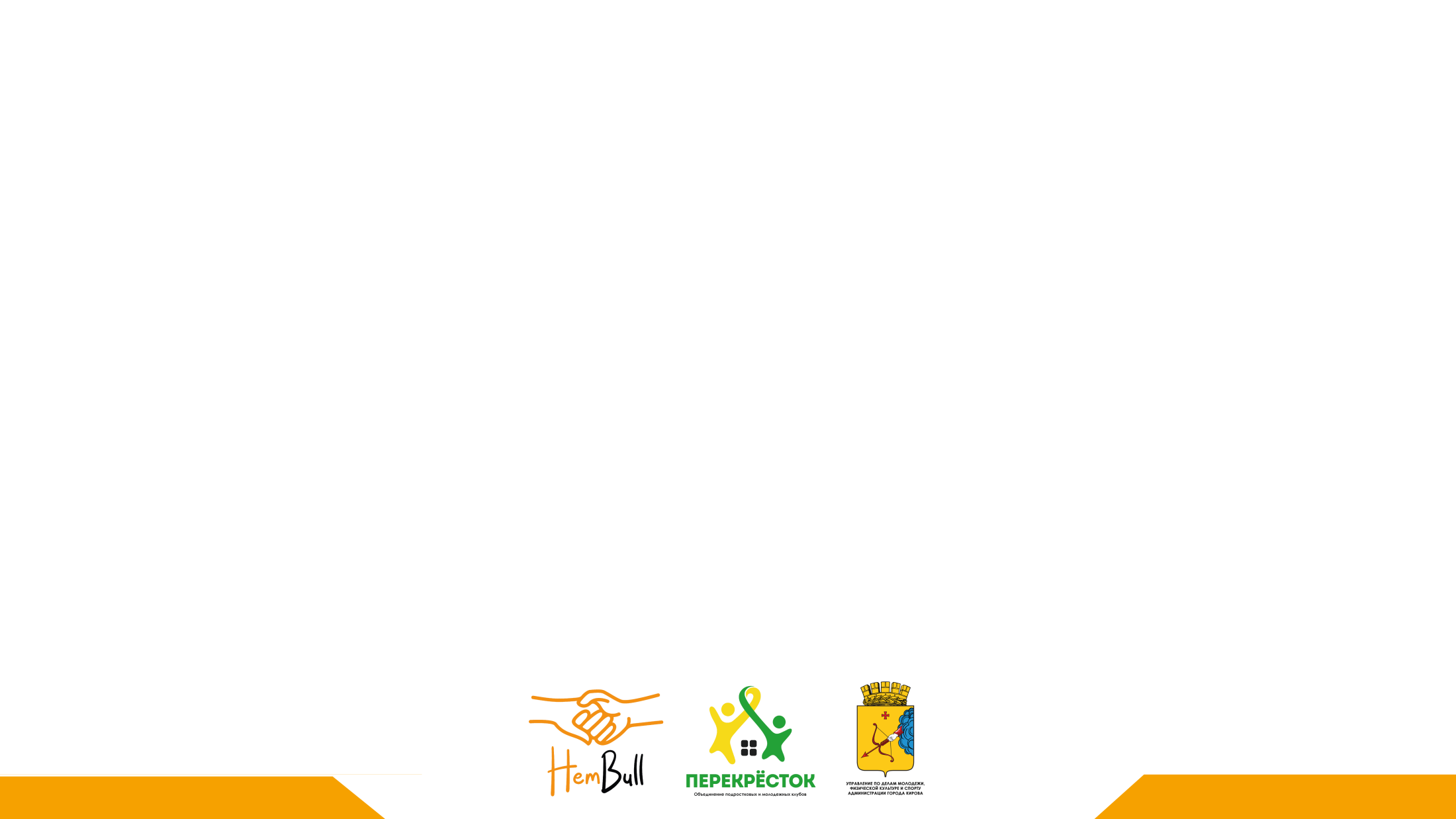 Факторы риска кибербуллинга
1) «Мотивация мести» 
2) «Заслуженное отношение» 
3) «Скука и поиск развлечения»
4) «Давление сверстников» 
5) «Участие каждого» и «чувство безопасности»
6) «Отсутствие мотивации»
7) «Жажда власти»
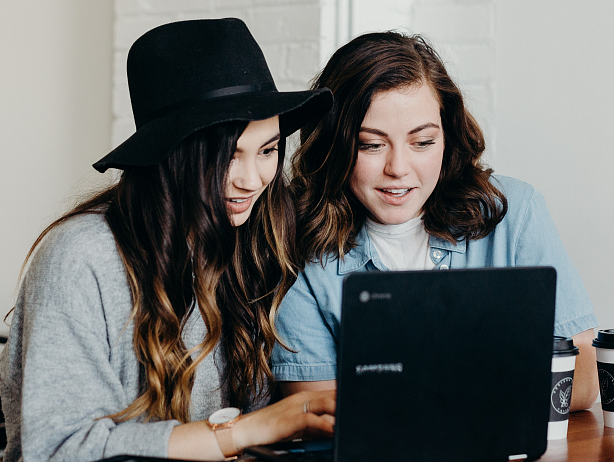 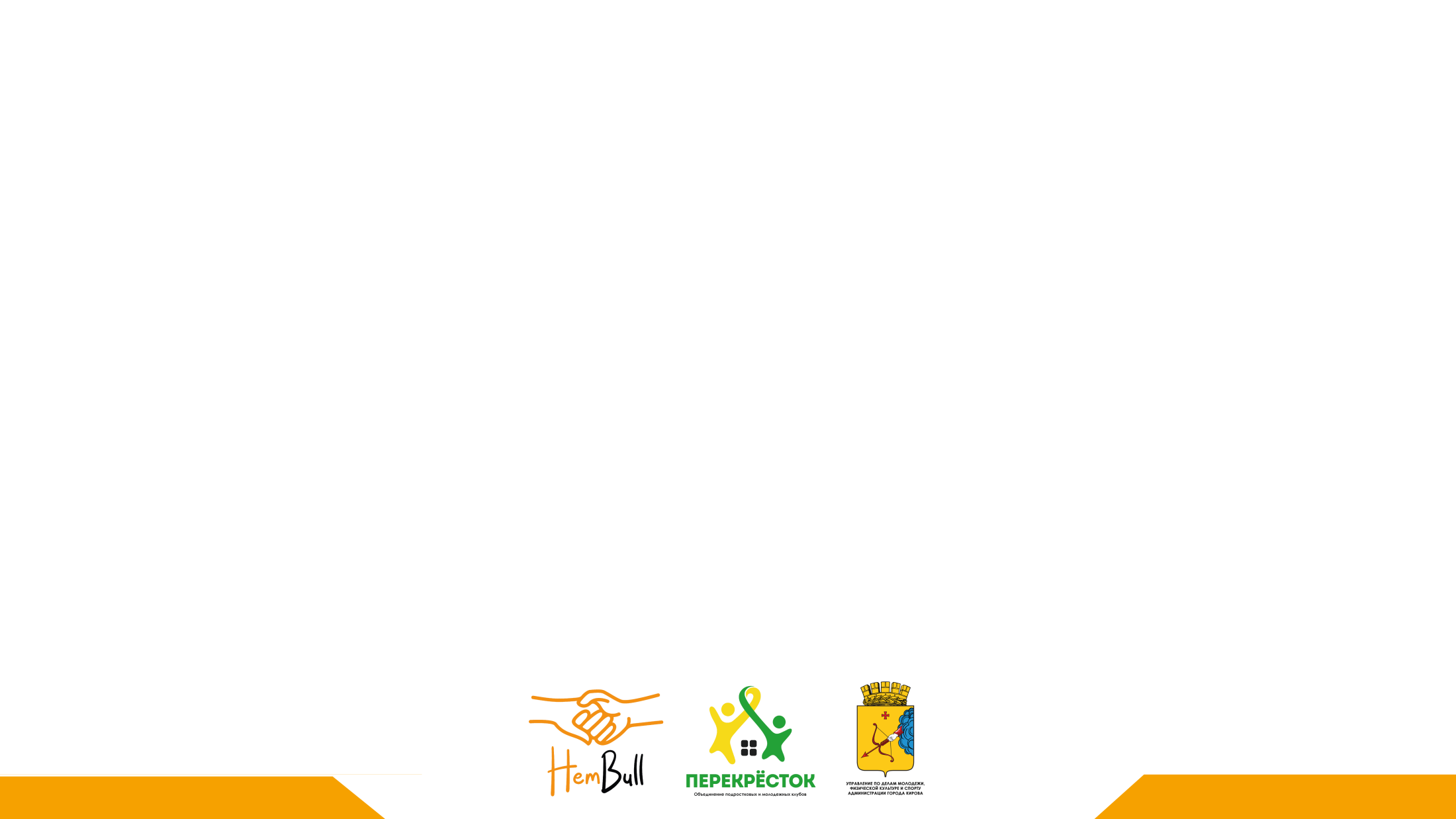 Инструкция: как защитить себя от кибербуллинга
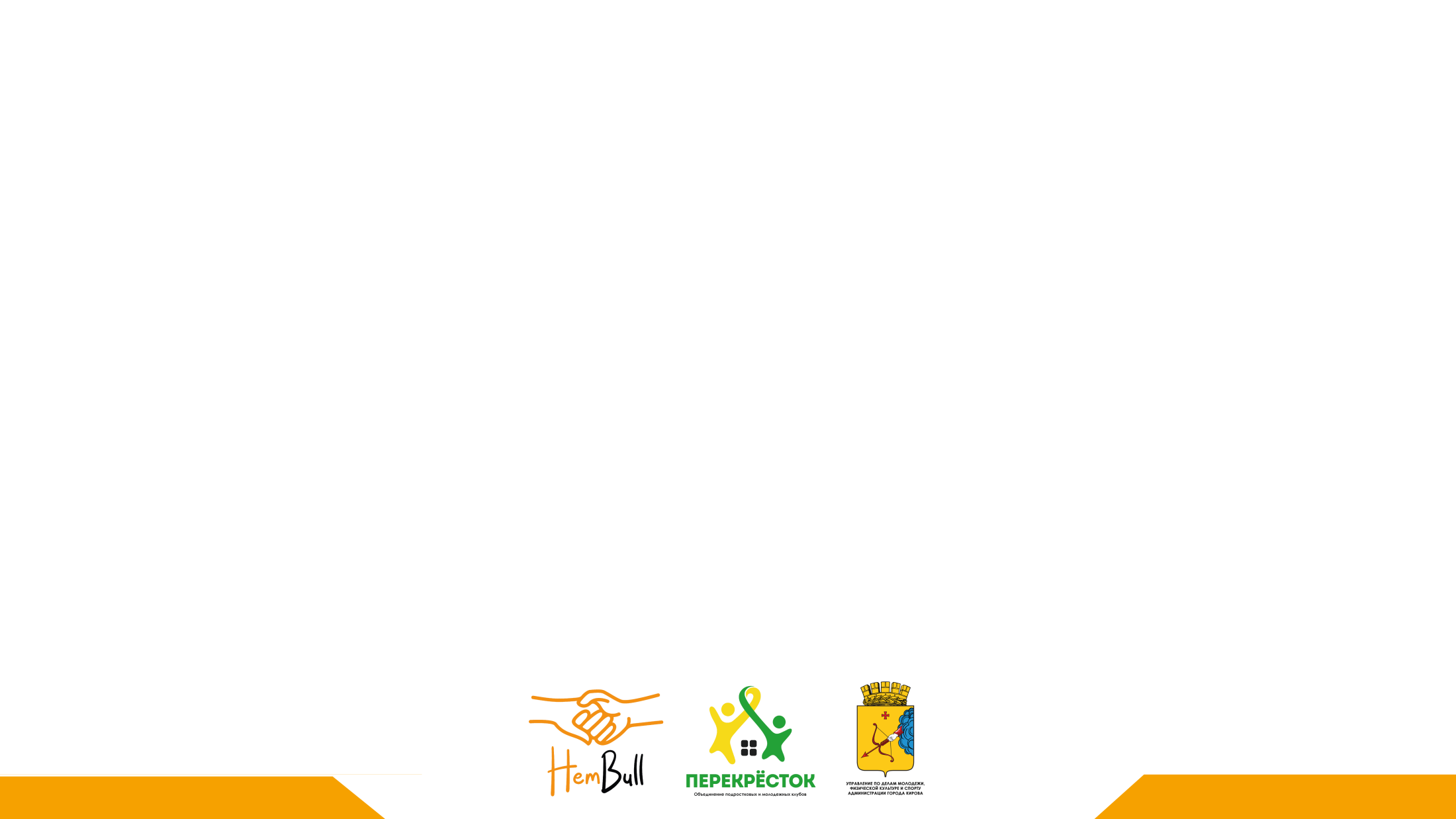 Инструкция: как защитить себя от кибербуллинга
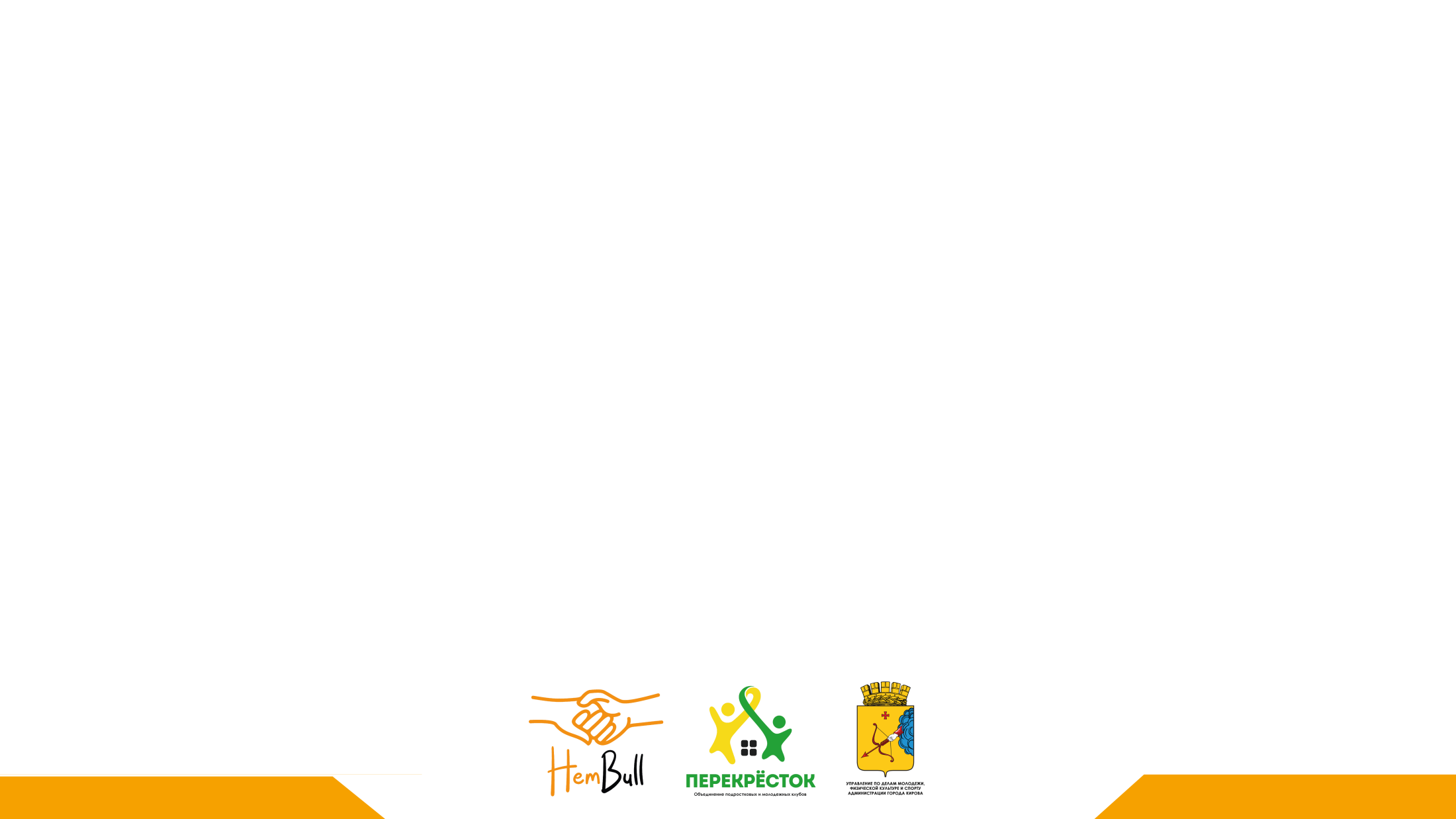 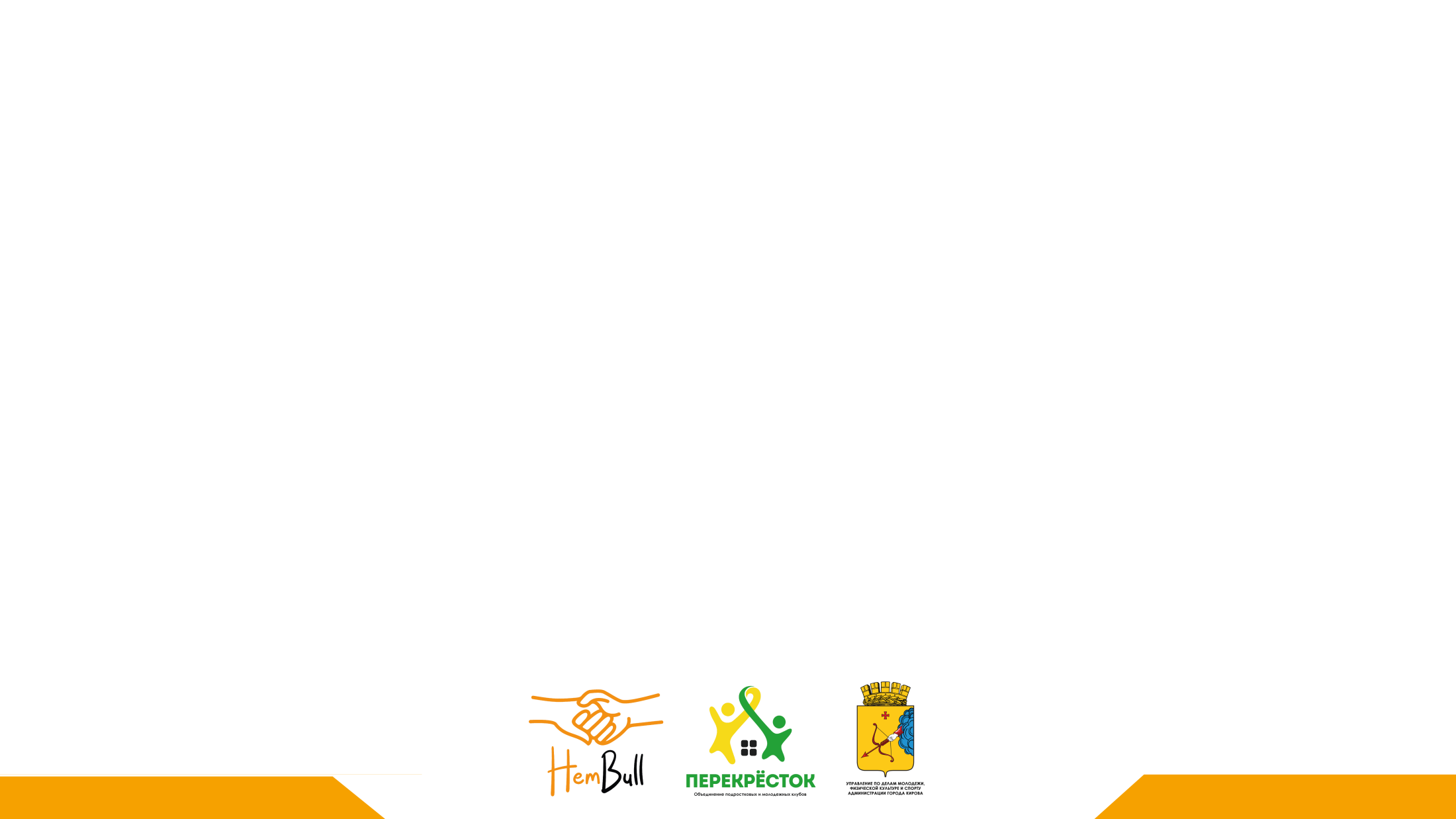 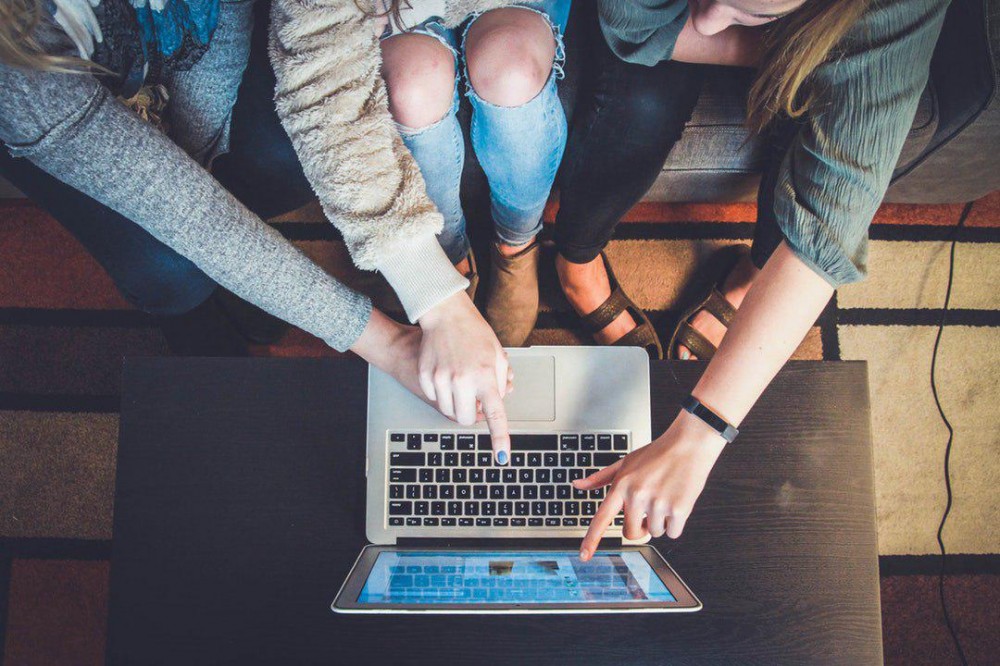 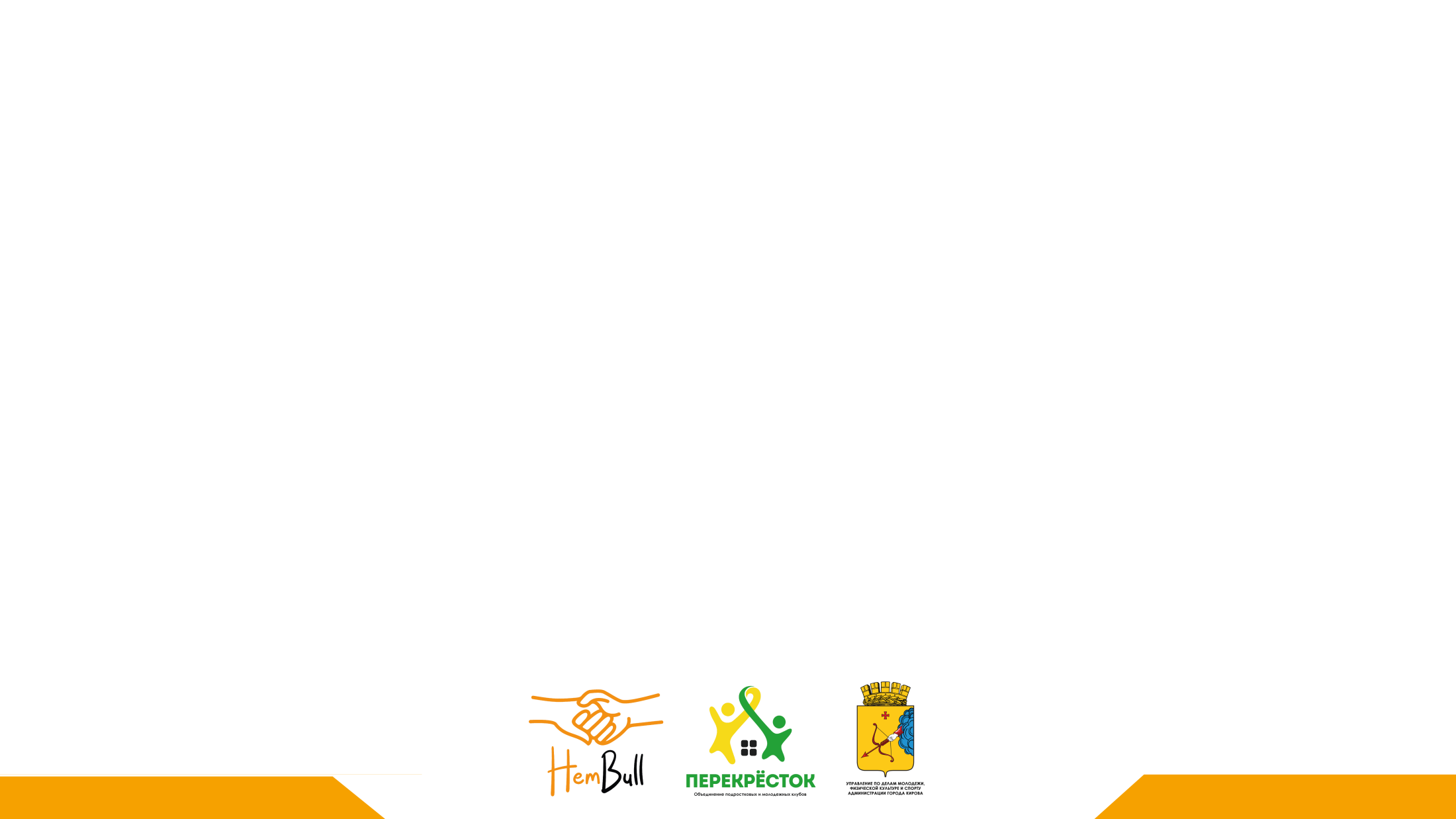 В большинстве социальных сетей пользователи не получают сообщения о том, что кто-то их заблокировал, ограничил им доступ к вашей учётной записи или отправил на них жалобу.